TOÁN 2
Tập 1
Tuần 3
Bài 7: Luyện tập chung
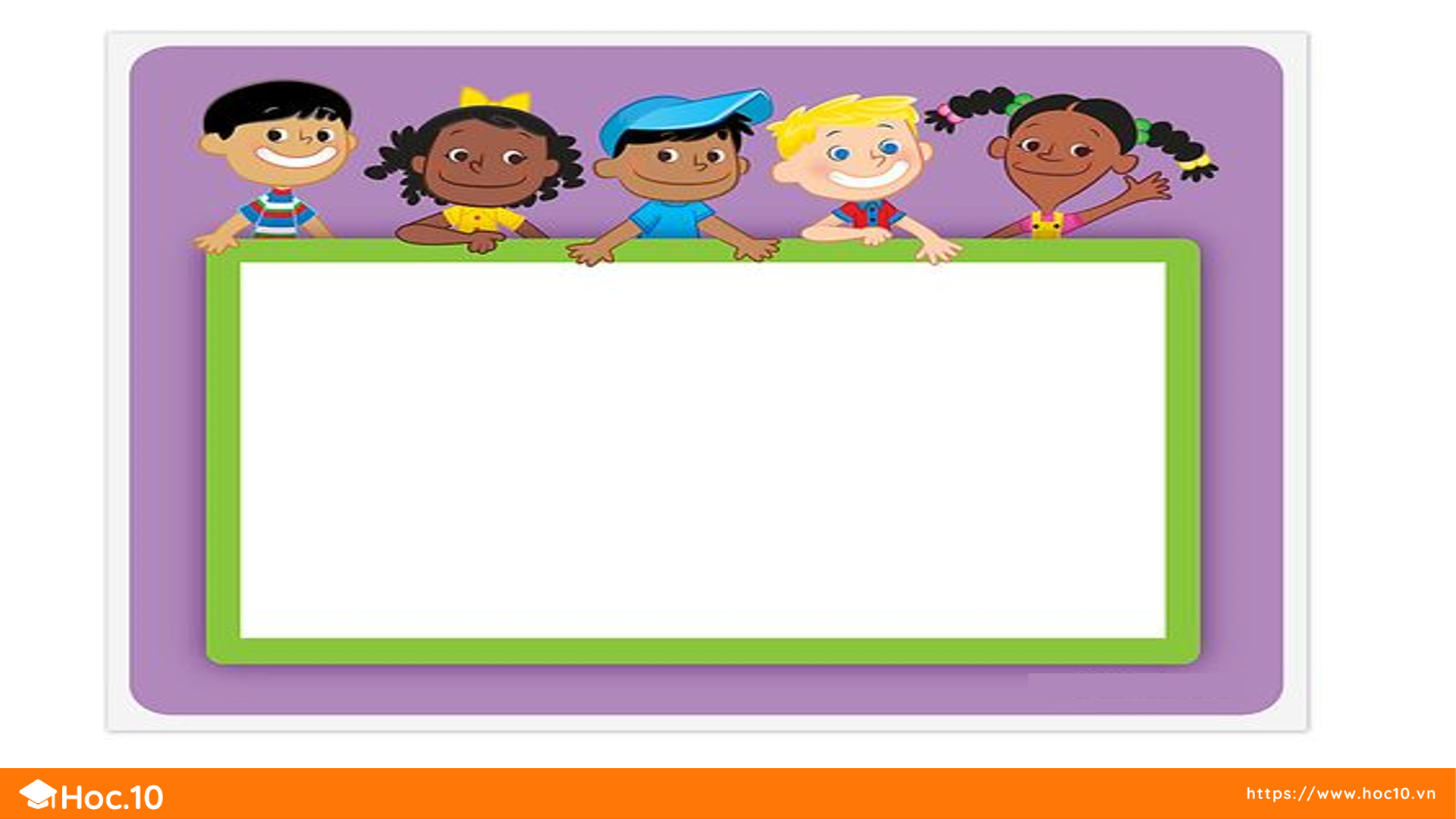 KHỞI ĐỘNG
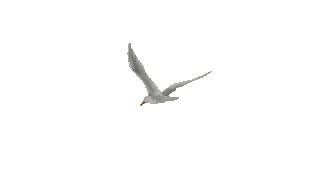 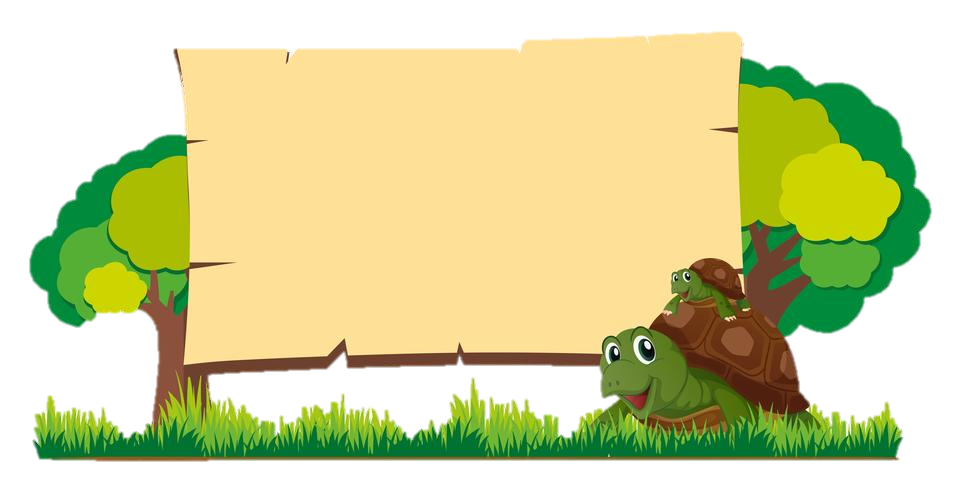 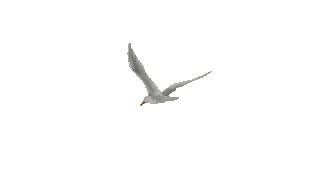 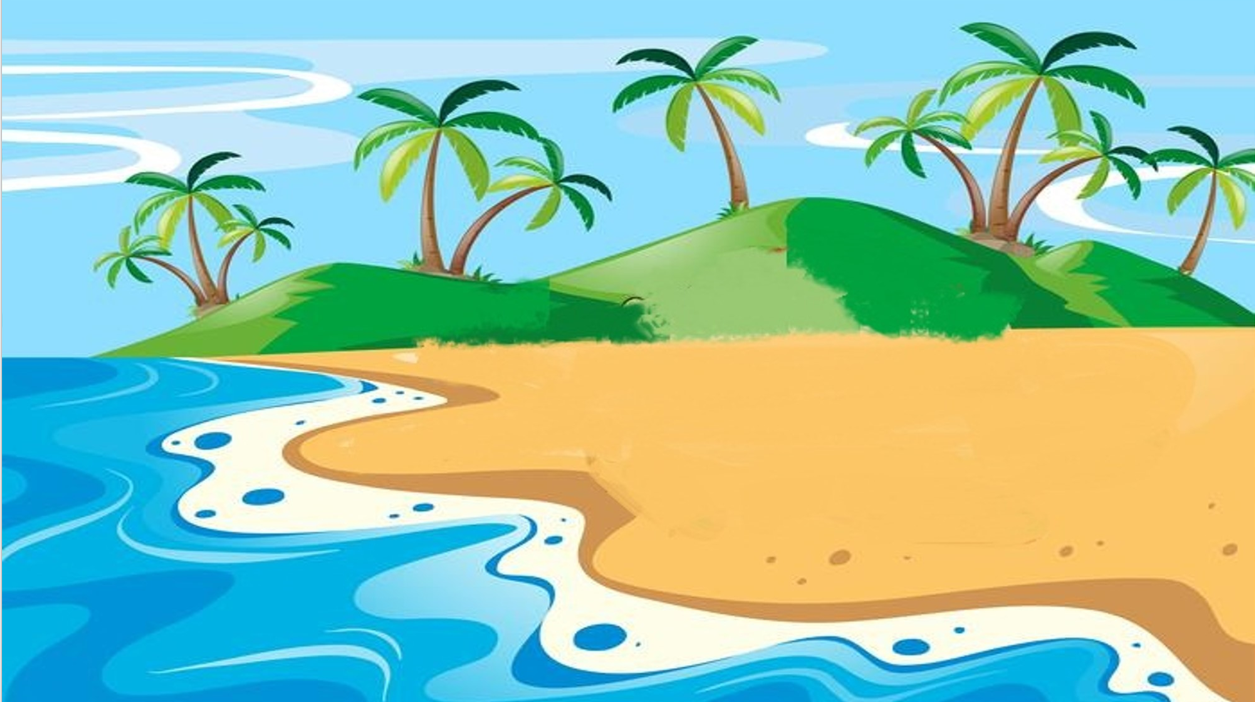 GIẢI CỨU RÙA BIỂN
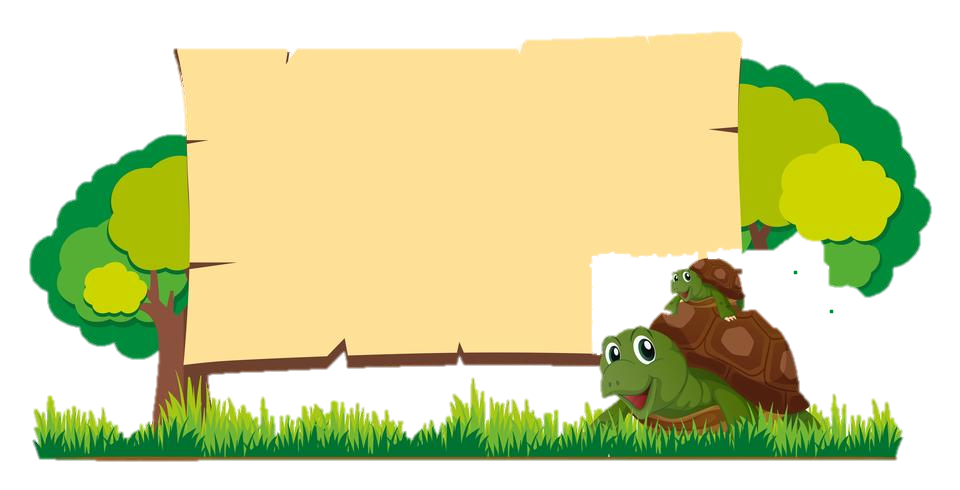 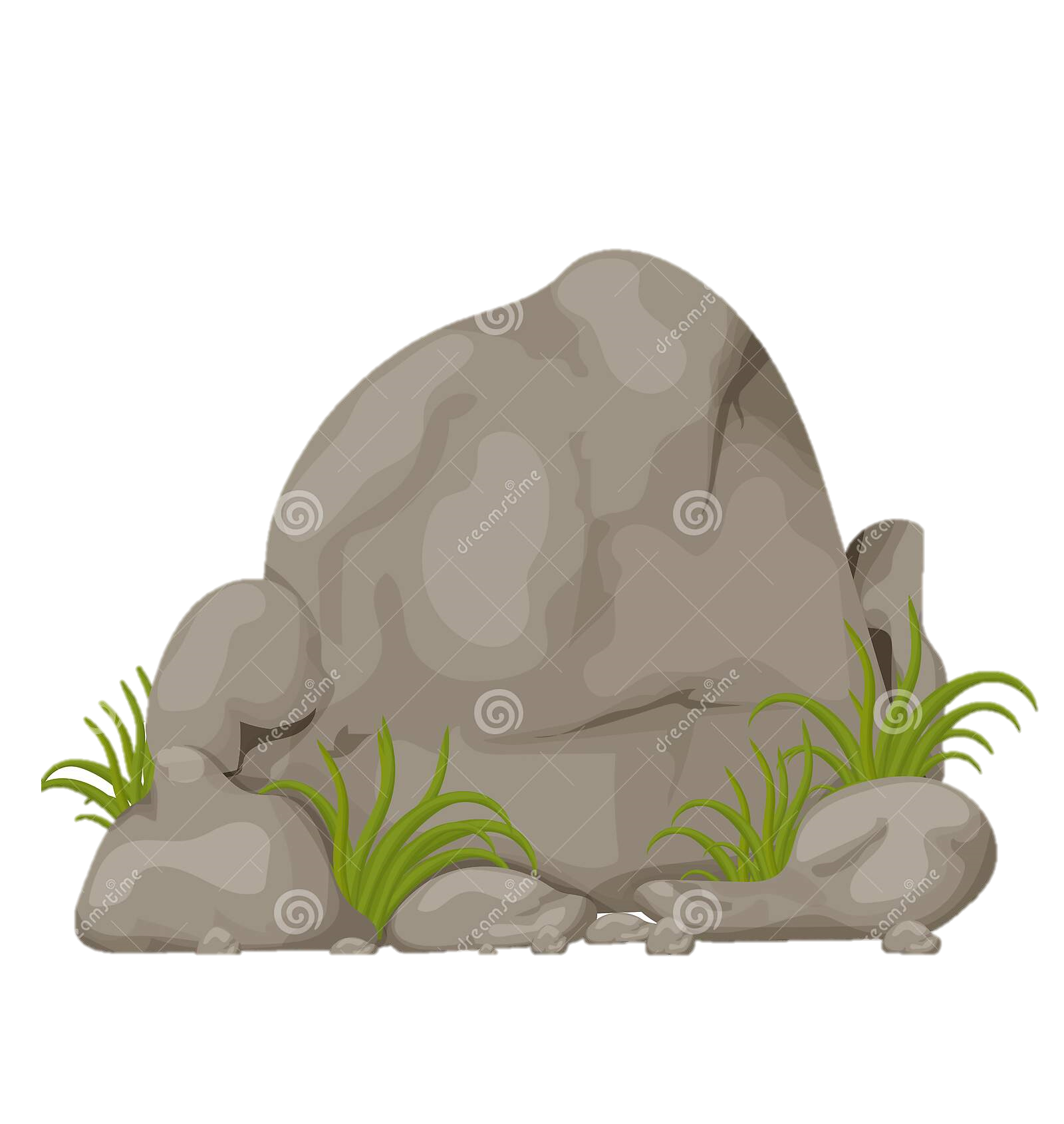 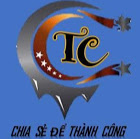 HƯỚNG DẪN
Thầy cô kích chuột vào tảng đá số 1, 2, 3, 4 để chuyển tới slide có câu hỏi tương ứng.
Sau khi học sinh trả lời kích chuột vào ảnh chú rùa để quay lại slide chính của trò chơi.
Kích chuột vào ảnh chú rùa để chuyển tới slide của hoạt động bài học tiếp theo.
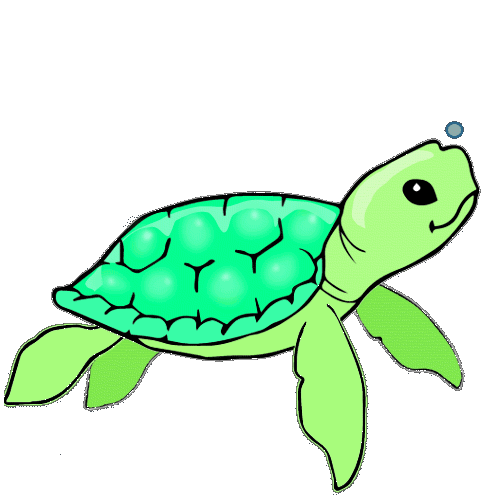 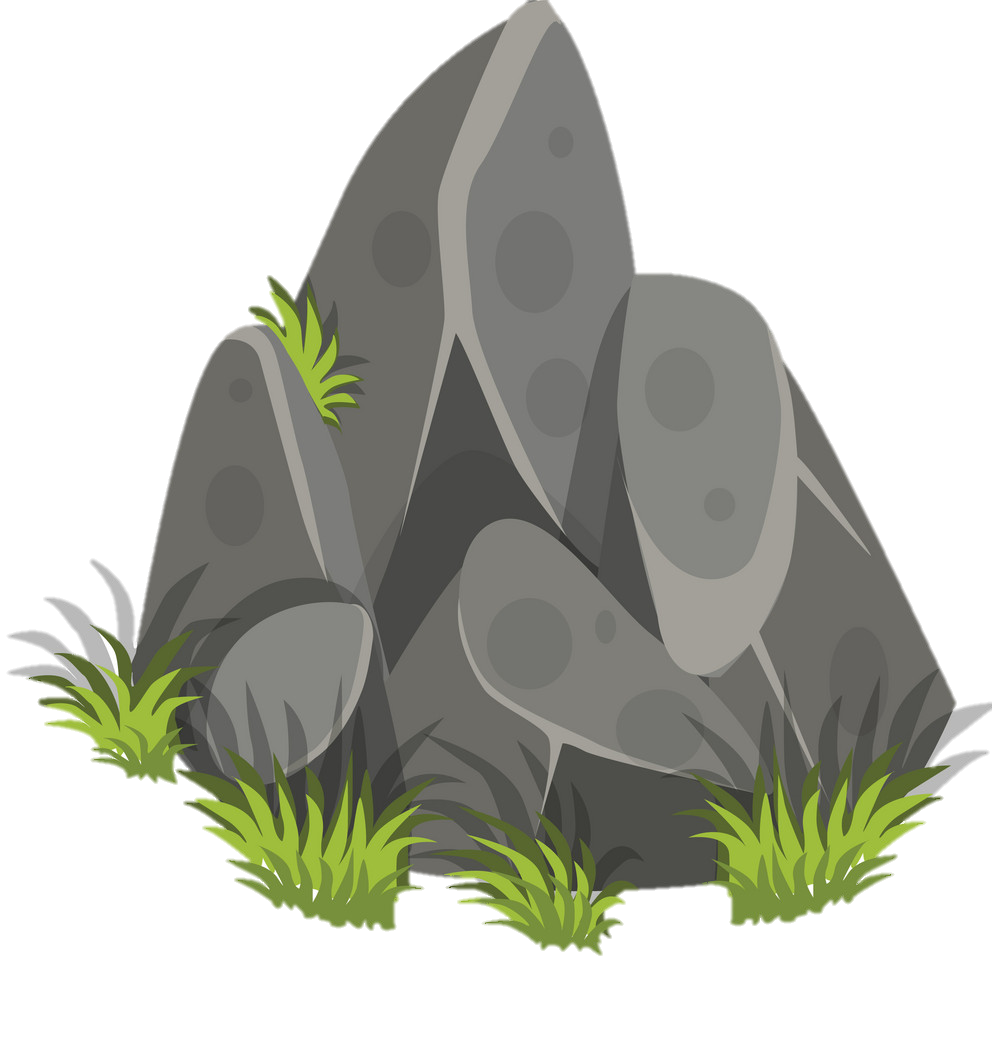 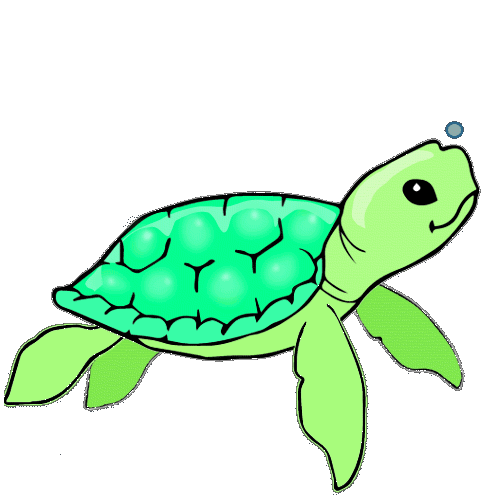 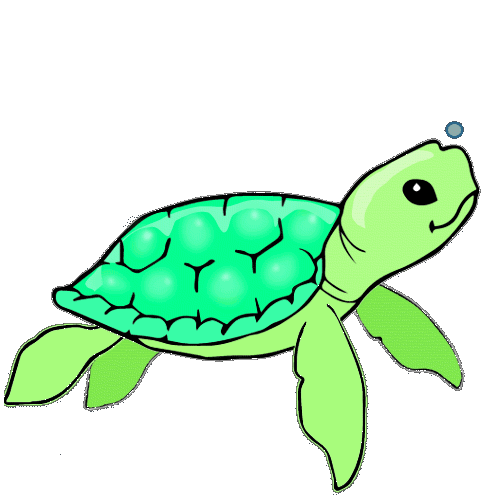 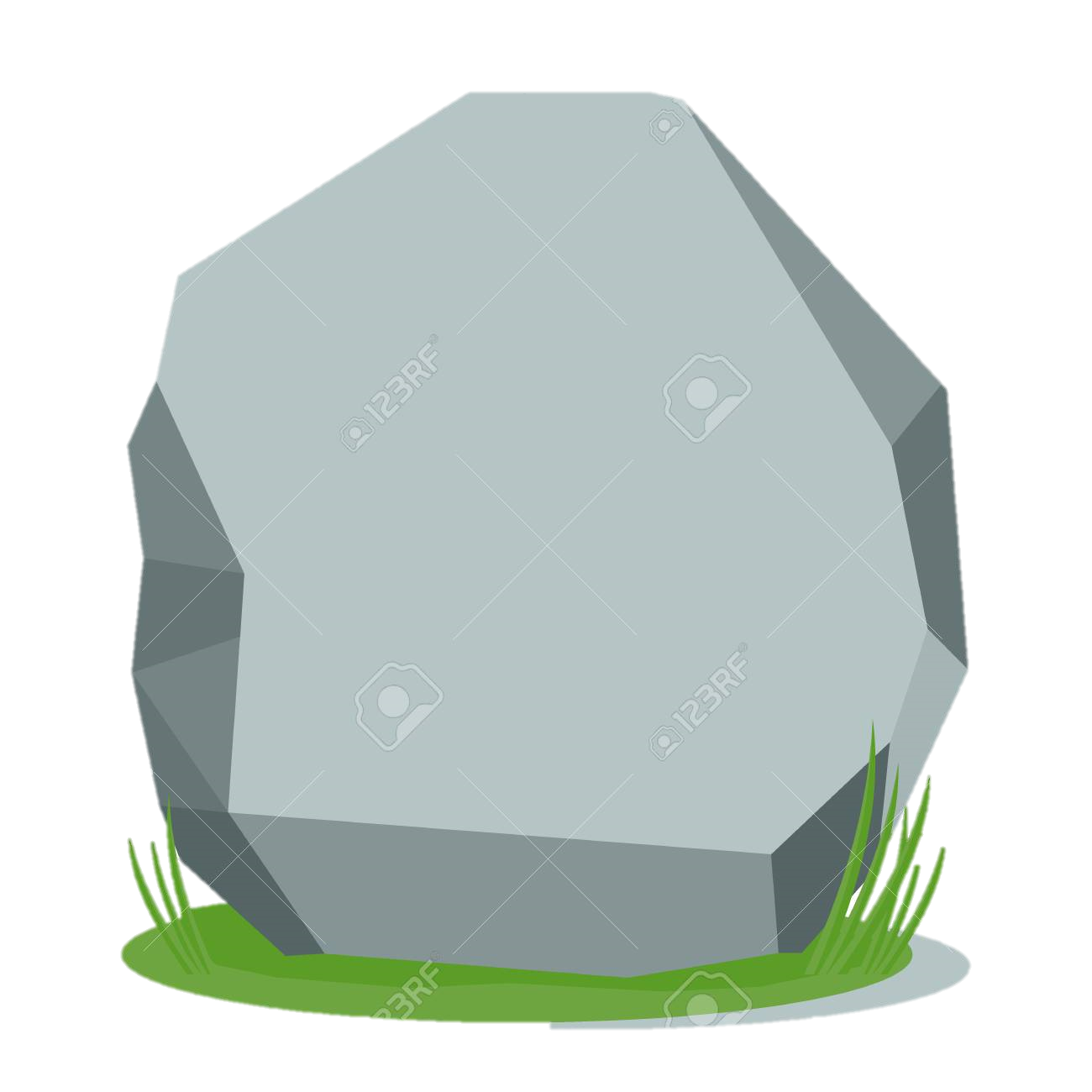 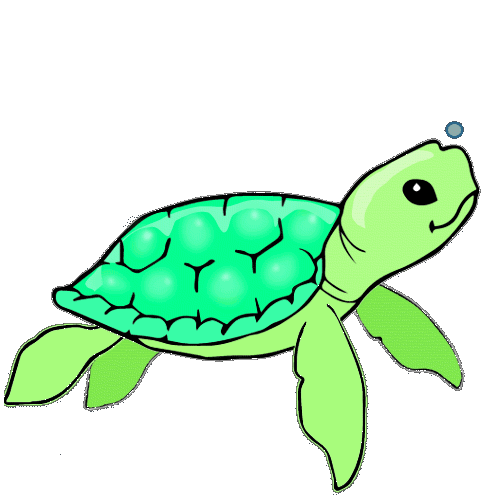 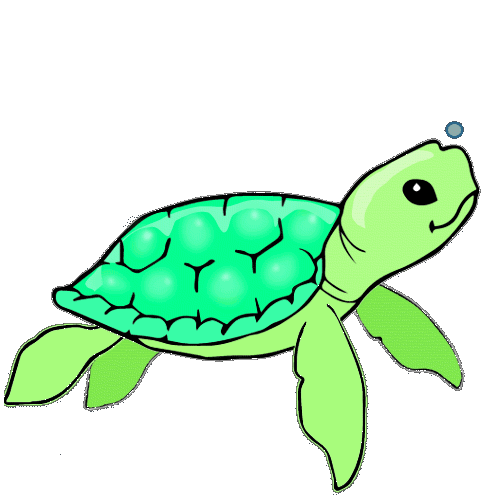 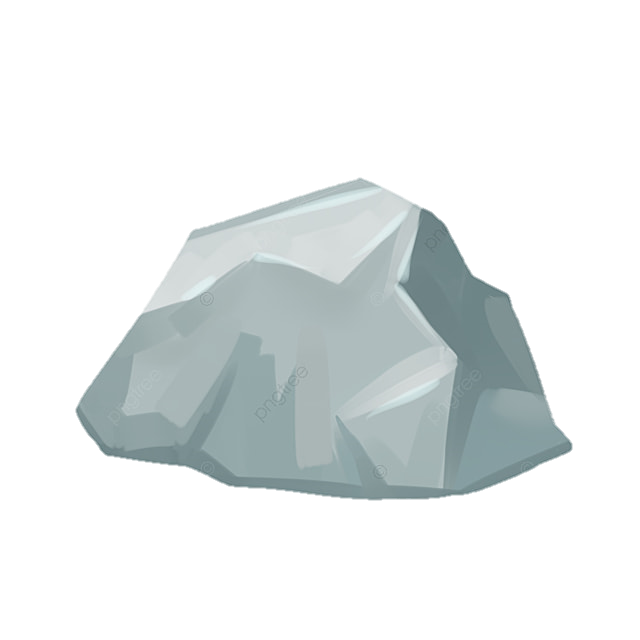 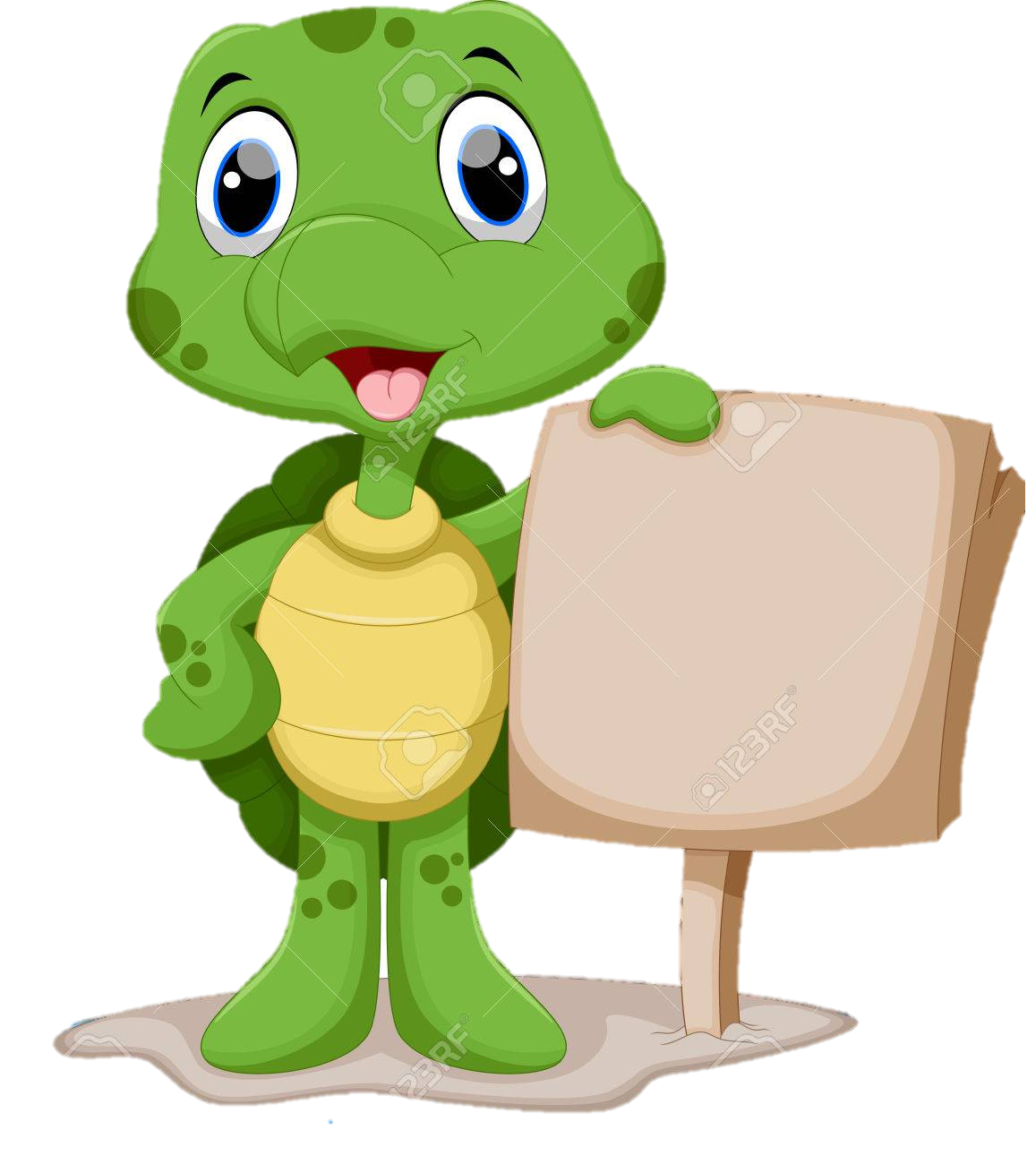 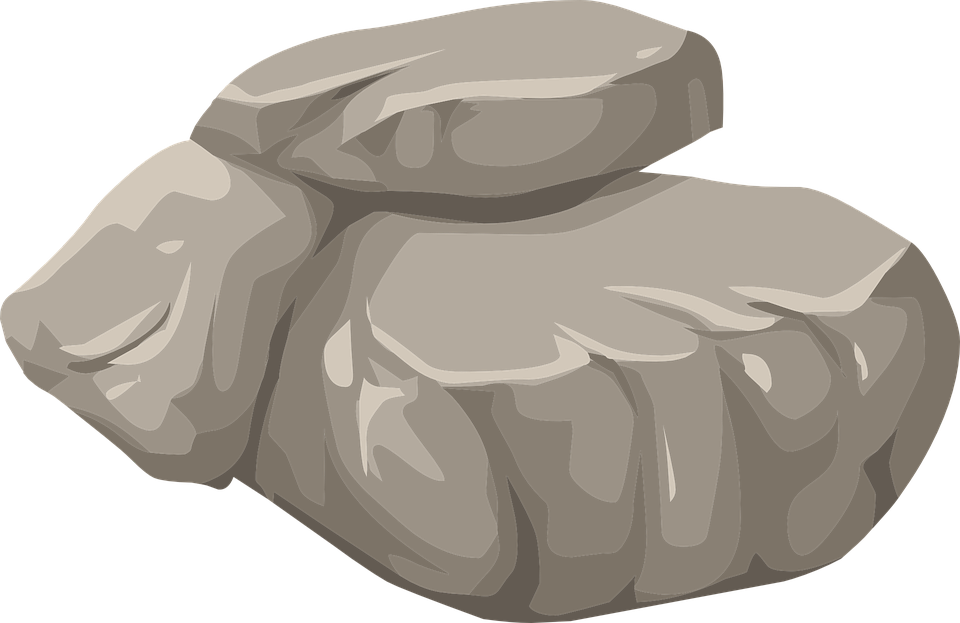 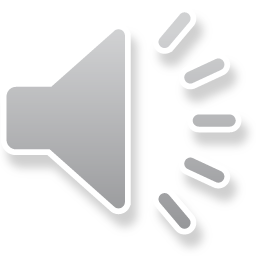 HÃY BẢO VỆ ĐỘNG VẬT HOANG DÃ
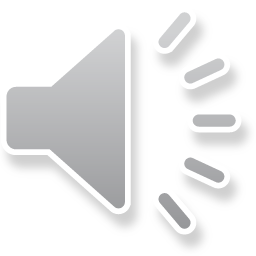 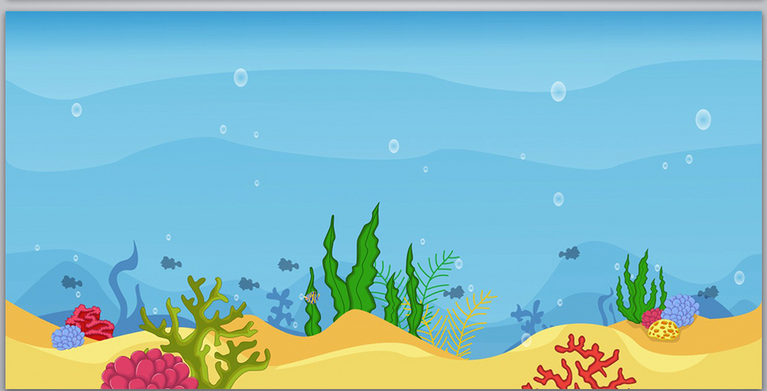 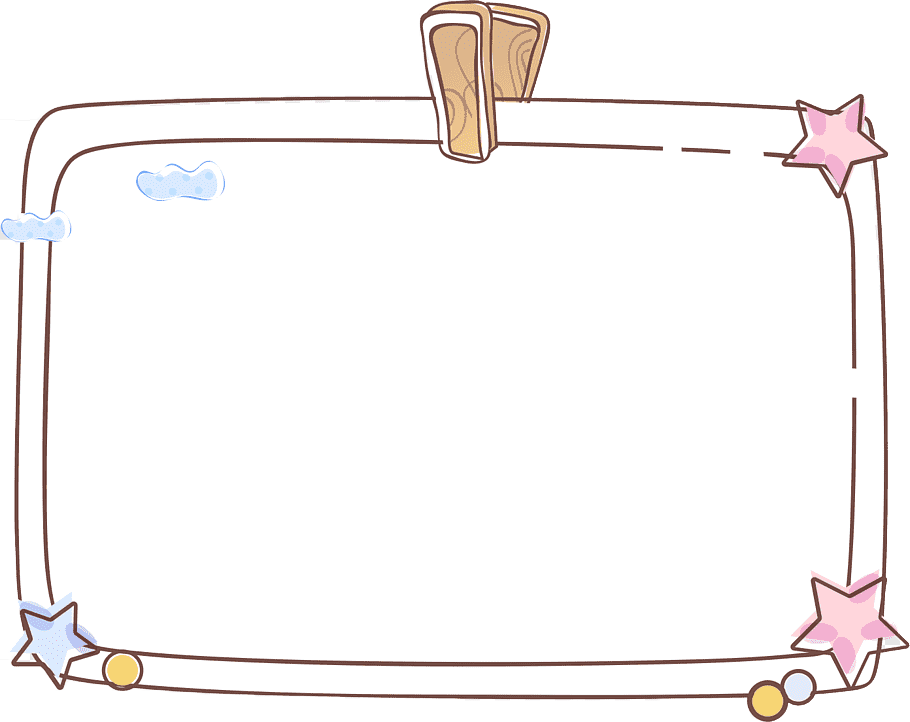 Những tảng đá lớn chắn đường về với biển cả của các chú rùa biển.
Em hãy giúp các chú rùa biển đang bị mắc cạn về được với biển cả bằng cách trả lời đúng các câu hỏi nhé!
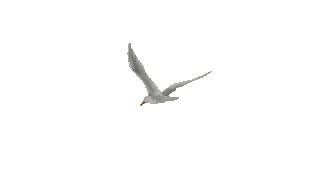 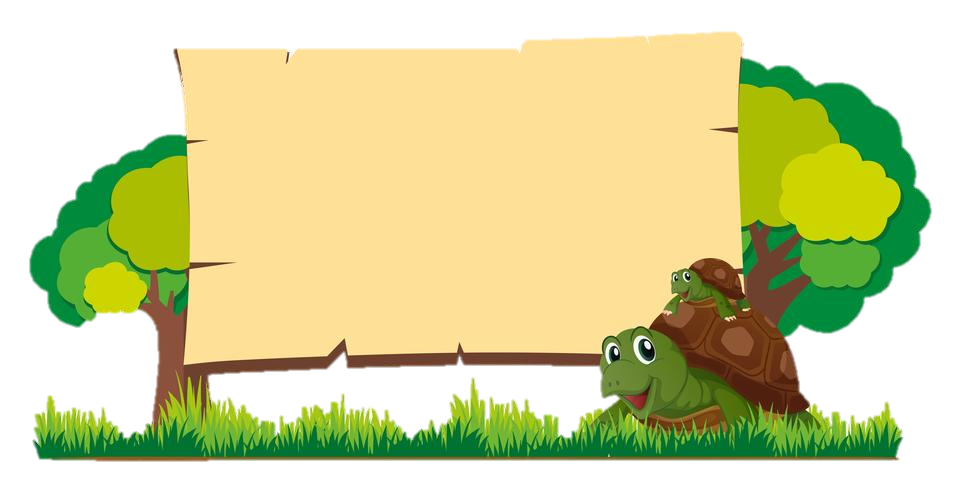 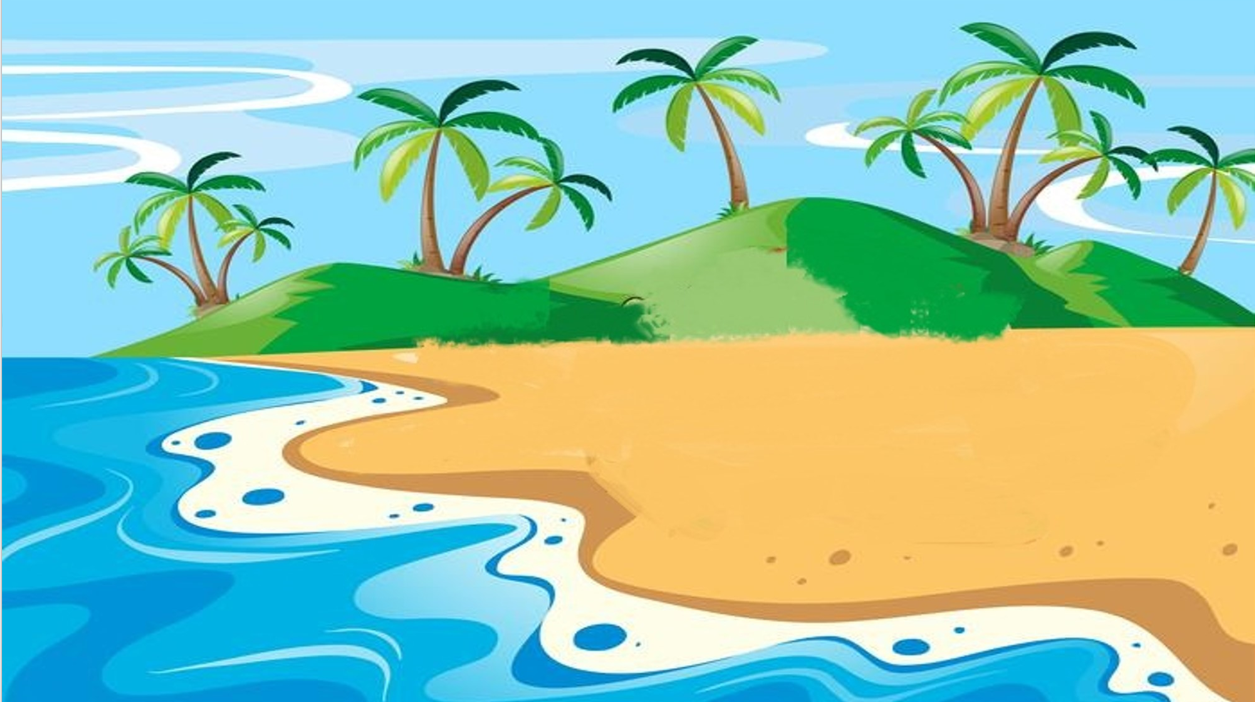 GIẢI CỨU RÙA BIỂN
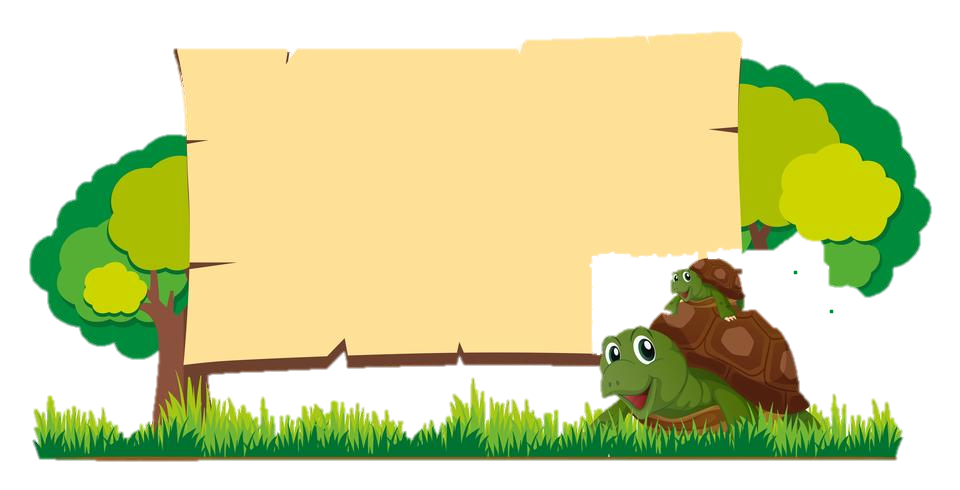 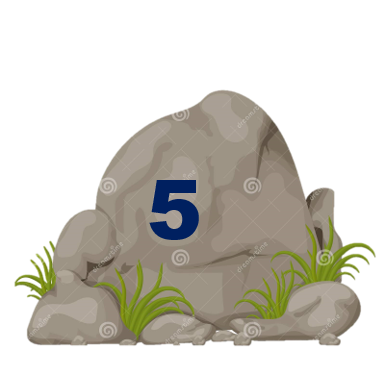 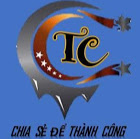 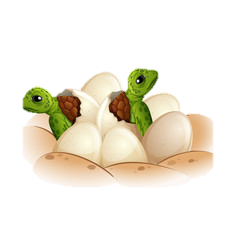 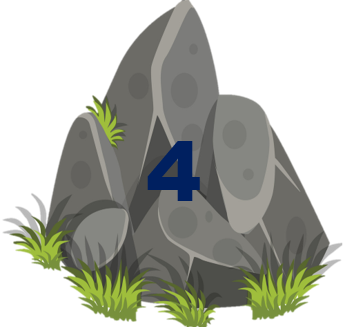 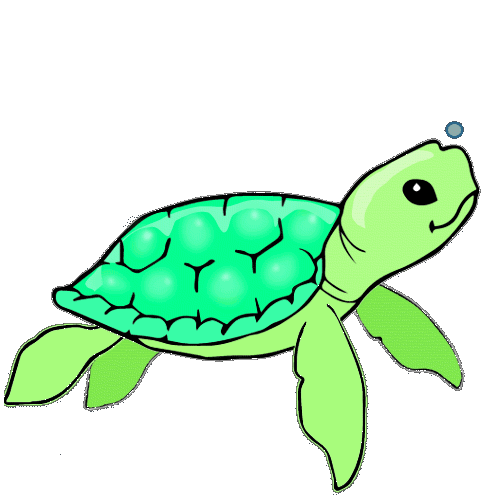 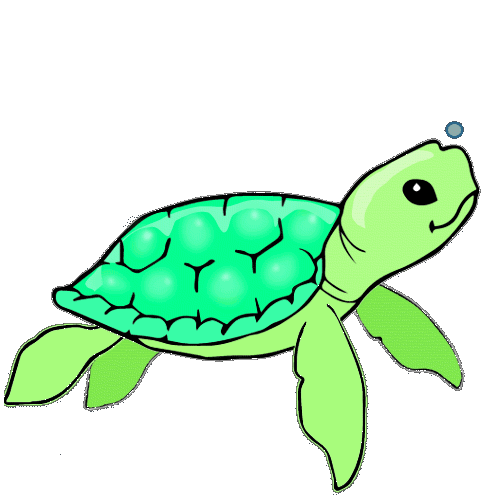 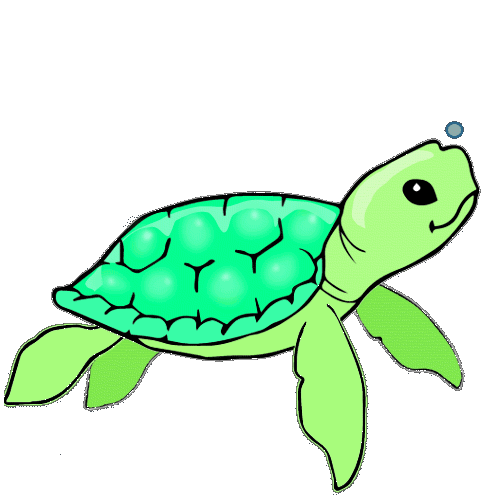 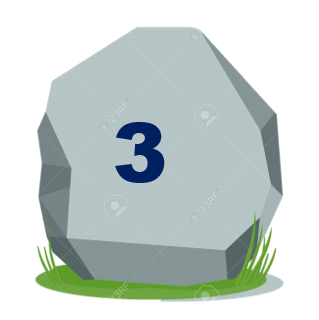 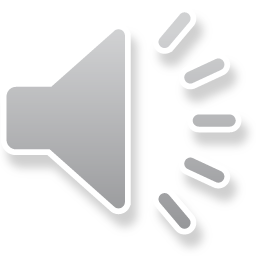 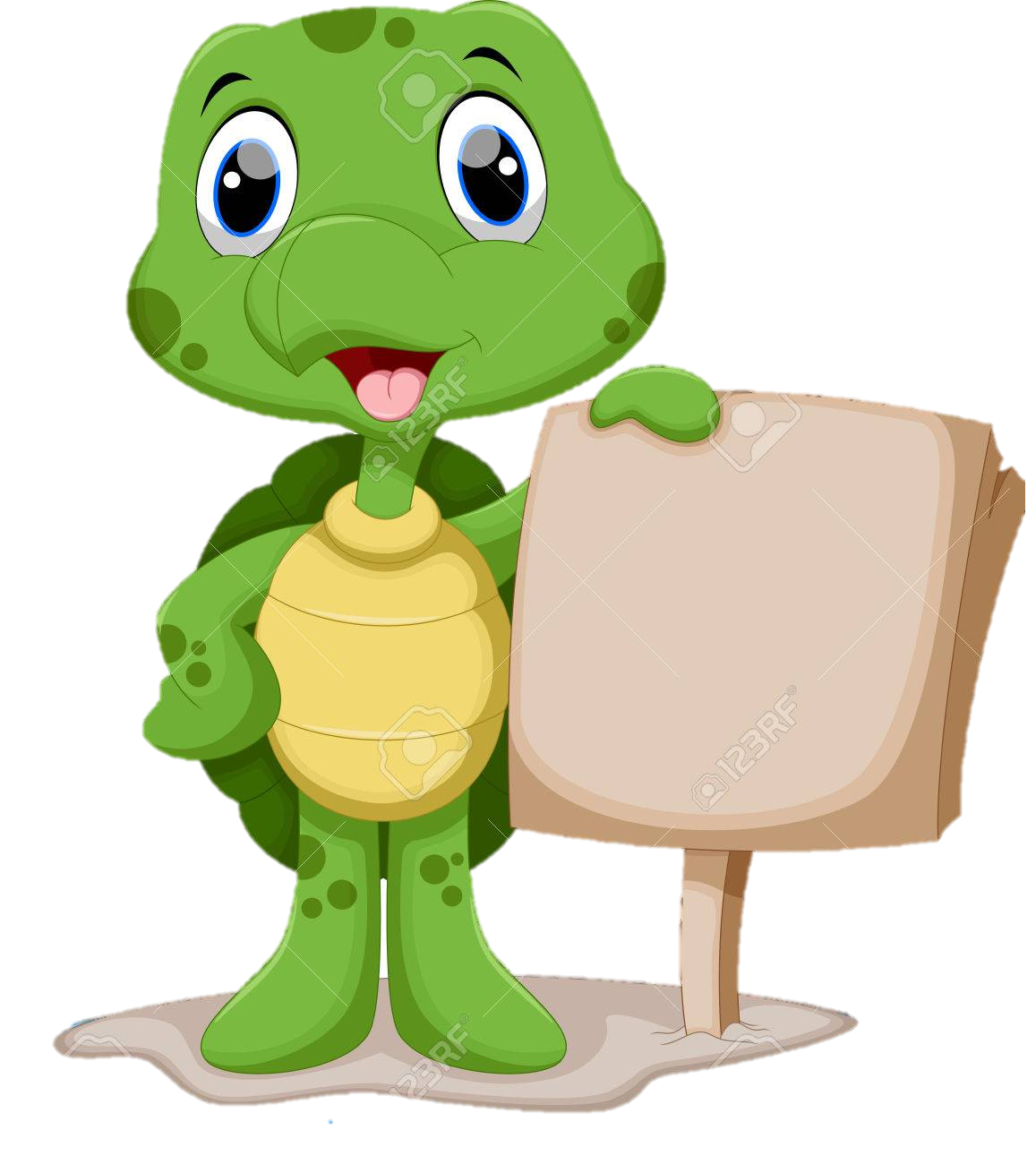 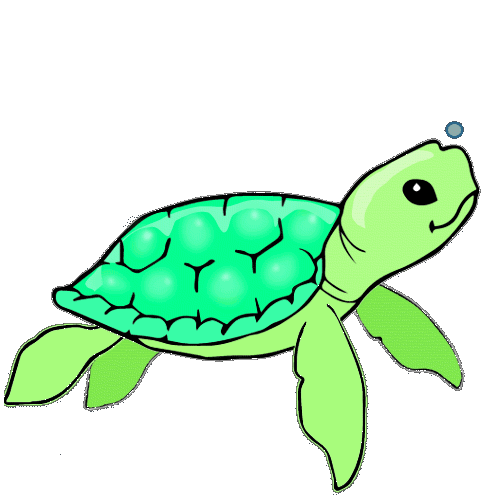 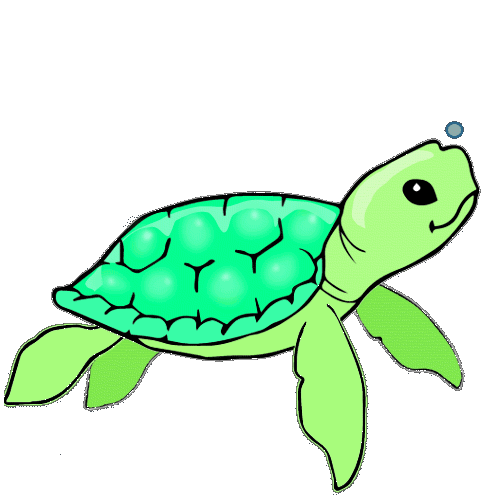 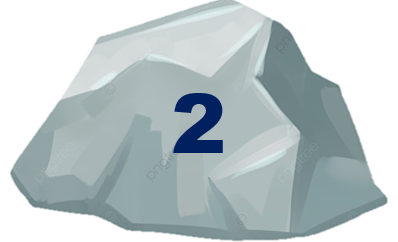 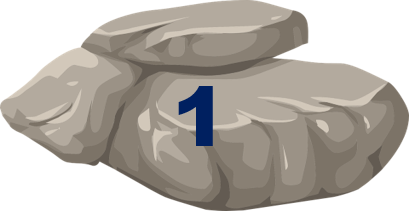 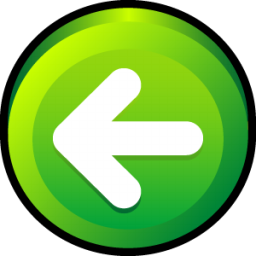 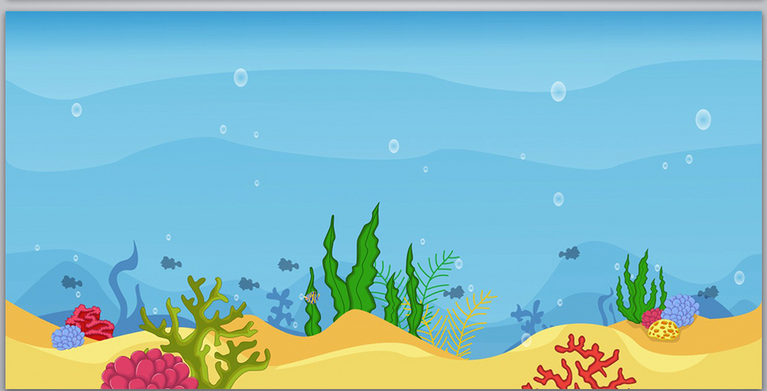 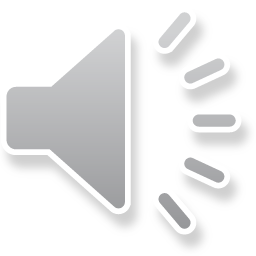 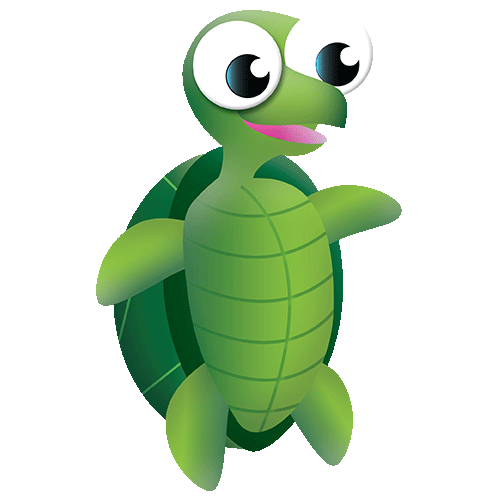 Số liền trước của số 30 là số nào?
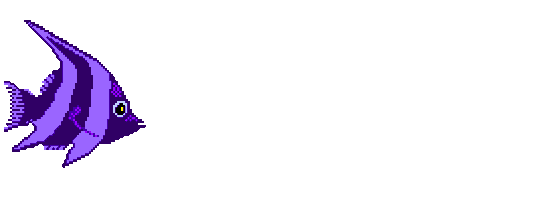 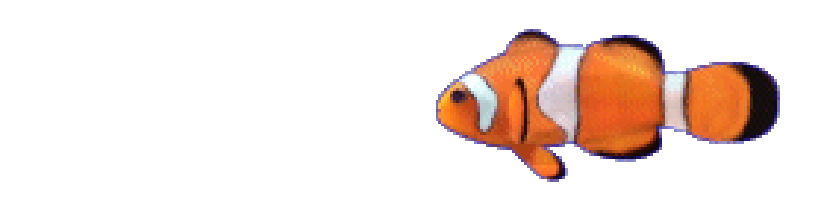 A. 31
B. 28
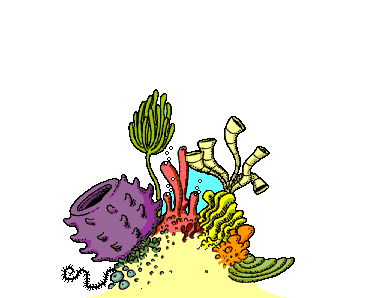 C. 29
D. 32
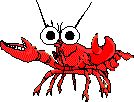 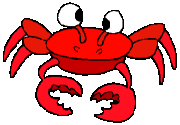 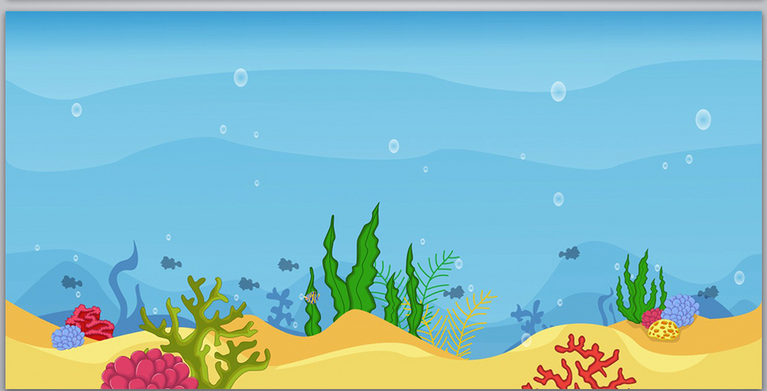 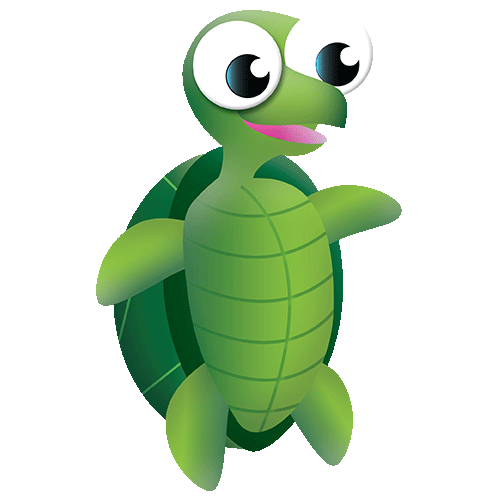 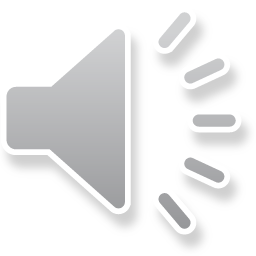 Số thích hợp điền vào ô trống là số nào?
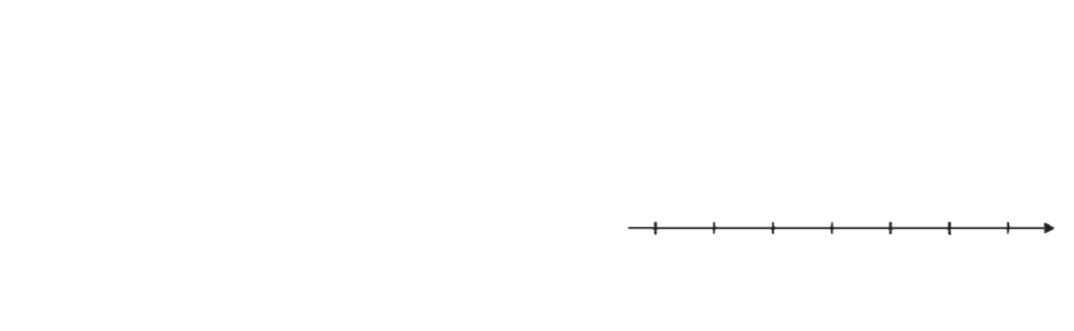 30     31                                         36
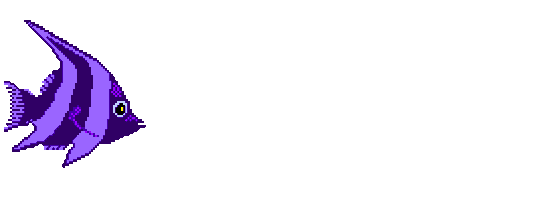 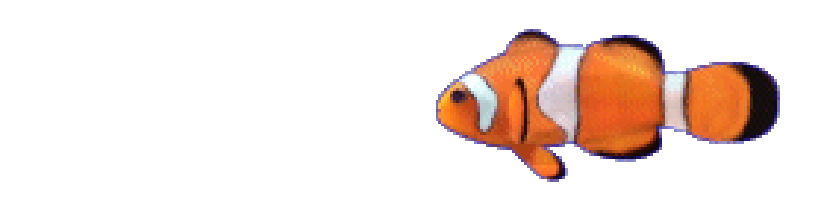 A. 34
B. 32
D. 35
C. 33
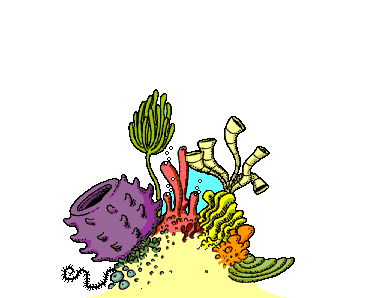 ?
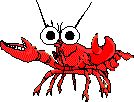 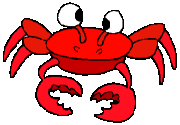 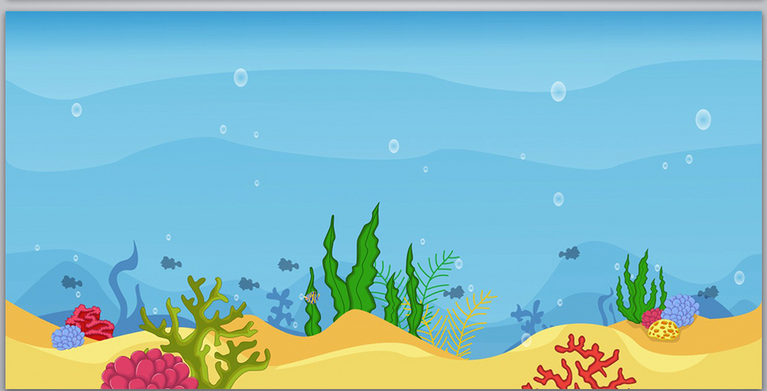 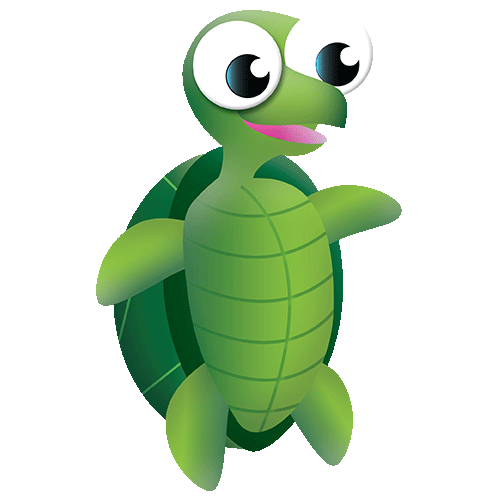 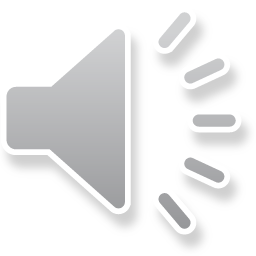 Điền dấu thích hợp:
69      78
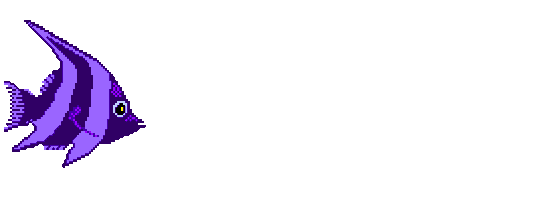 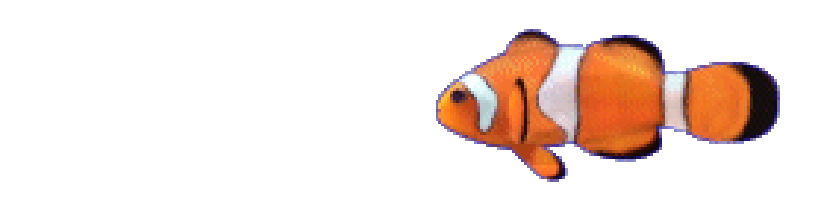 ?
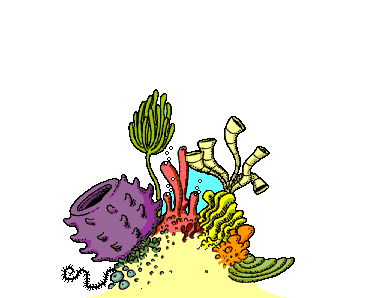 C. <
A. =
B. >
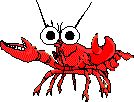 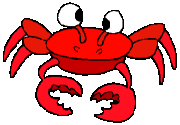 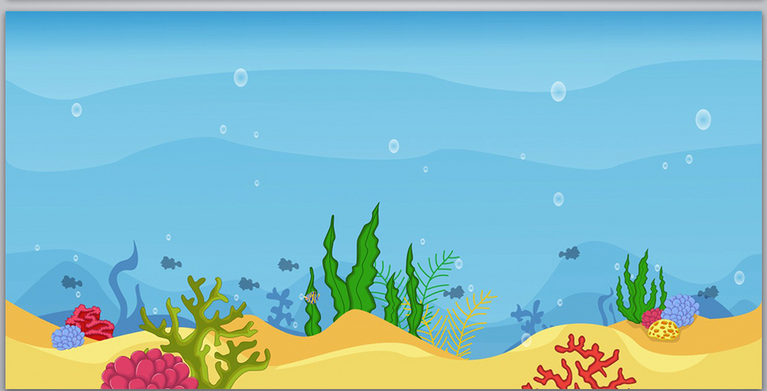 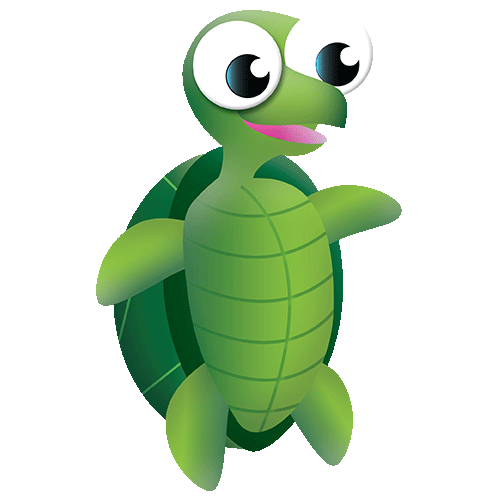 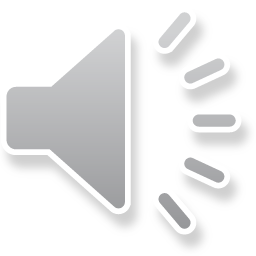 Trong phép tính: 30 + 15 = 45,
số 15 được gọi là gì?
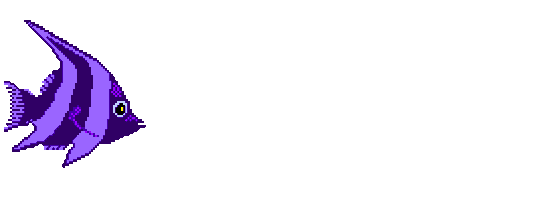 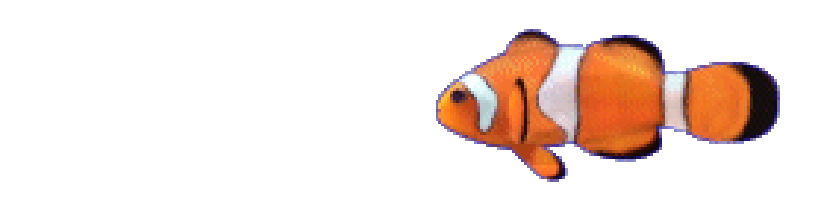 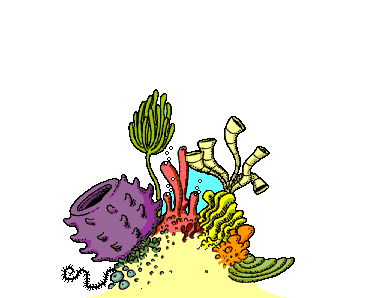 A. Số bị trừ
B. Số hạng
C. Tổng
D. Số trừ
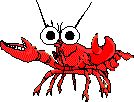 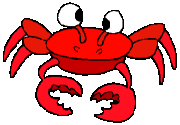 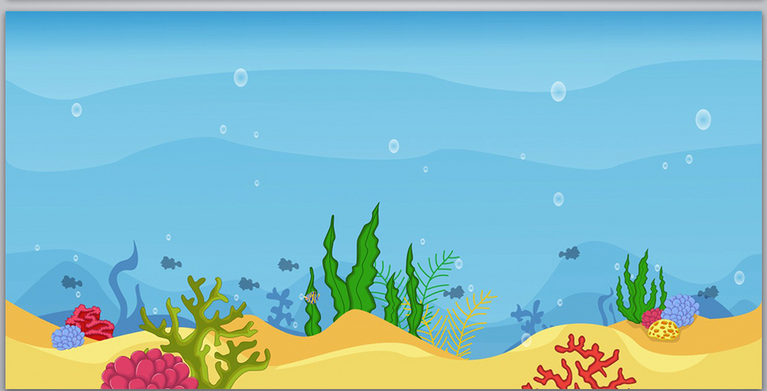 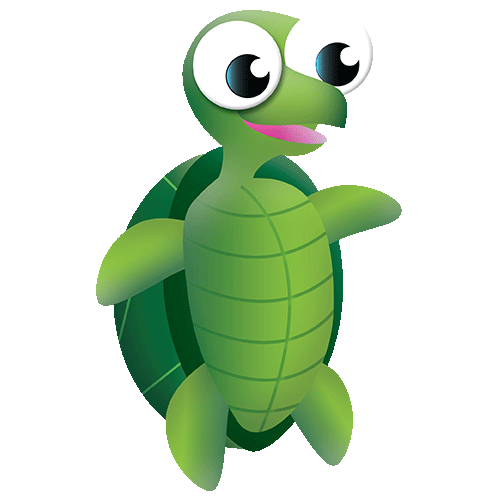 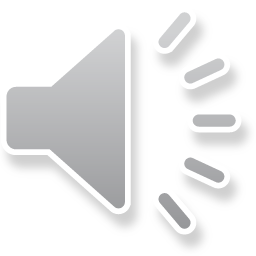 Trong phép tính: 60 – 20 = 40,
số 40 được gọi là gì?
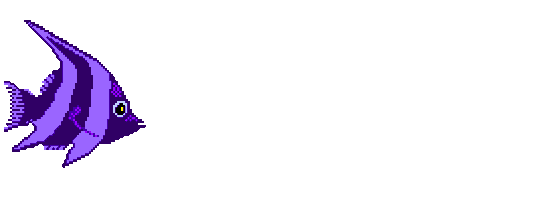 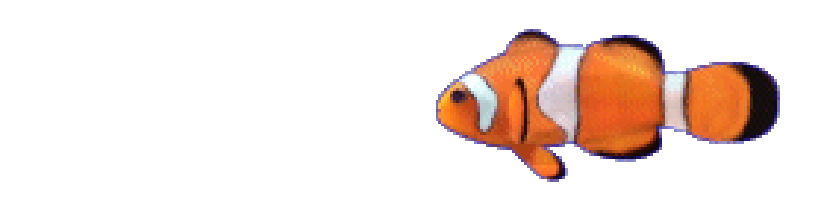 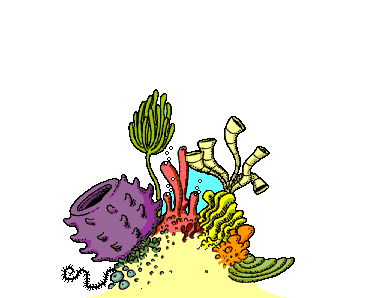 D. Hiệu
A. Số bị trừ
C. Số trừ
B. Tổng
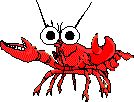 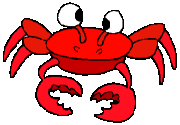 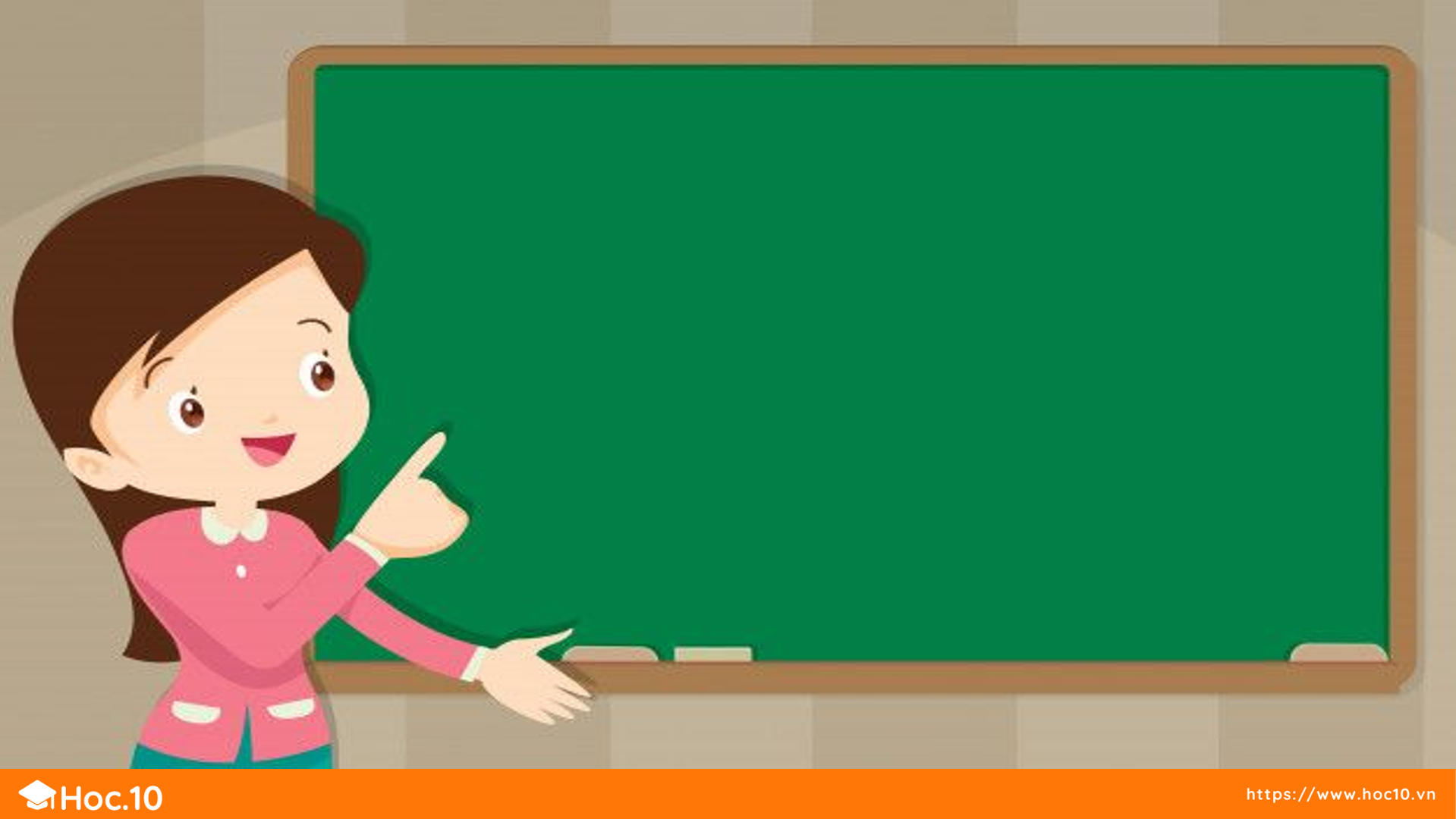 LUYỆN TẬP – THỰC HÀNH
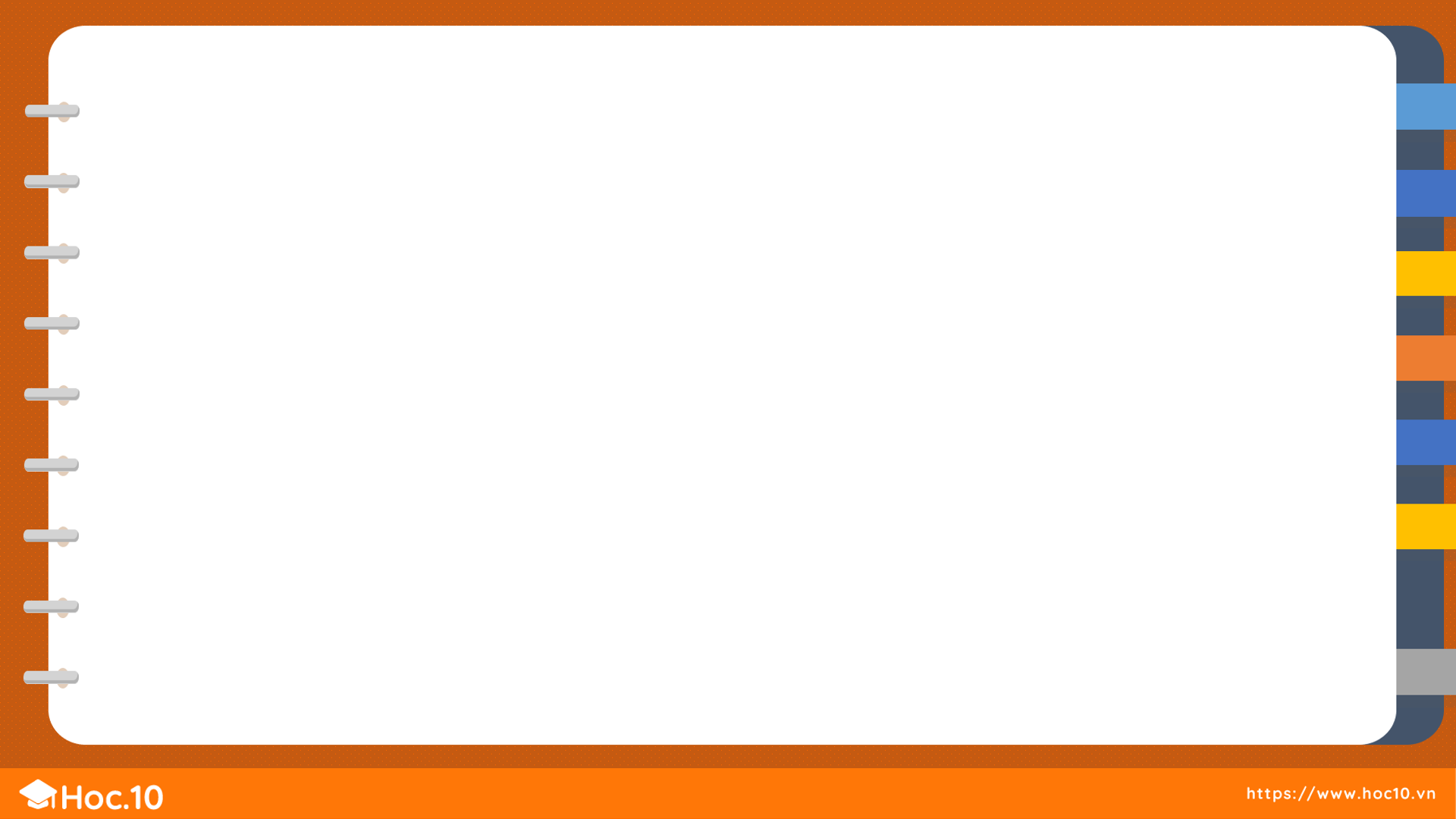 1
Mỗi cánh diều gắn với vạch chỉ số nào trên tia số dưới đây?
10
45
70
97
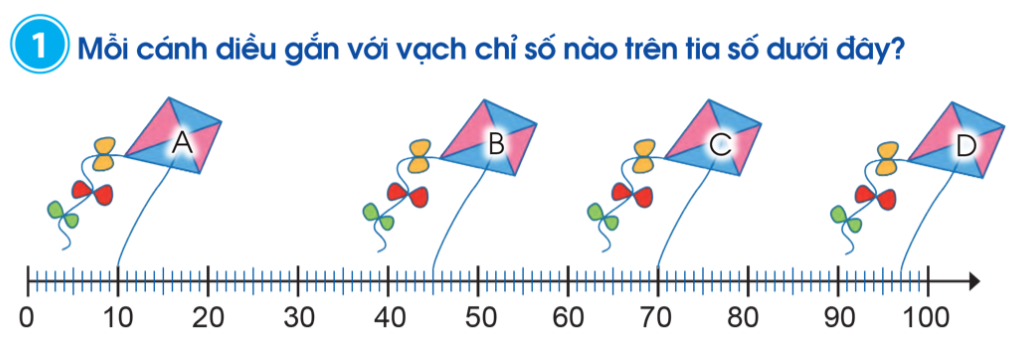 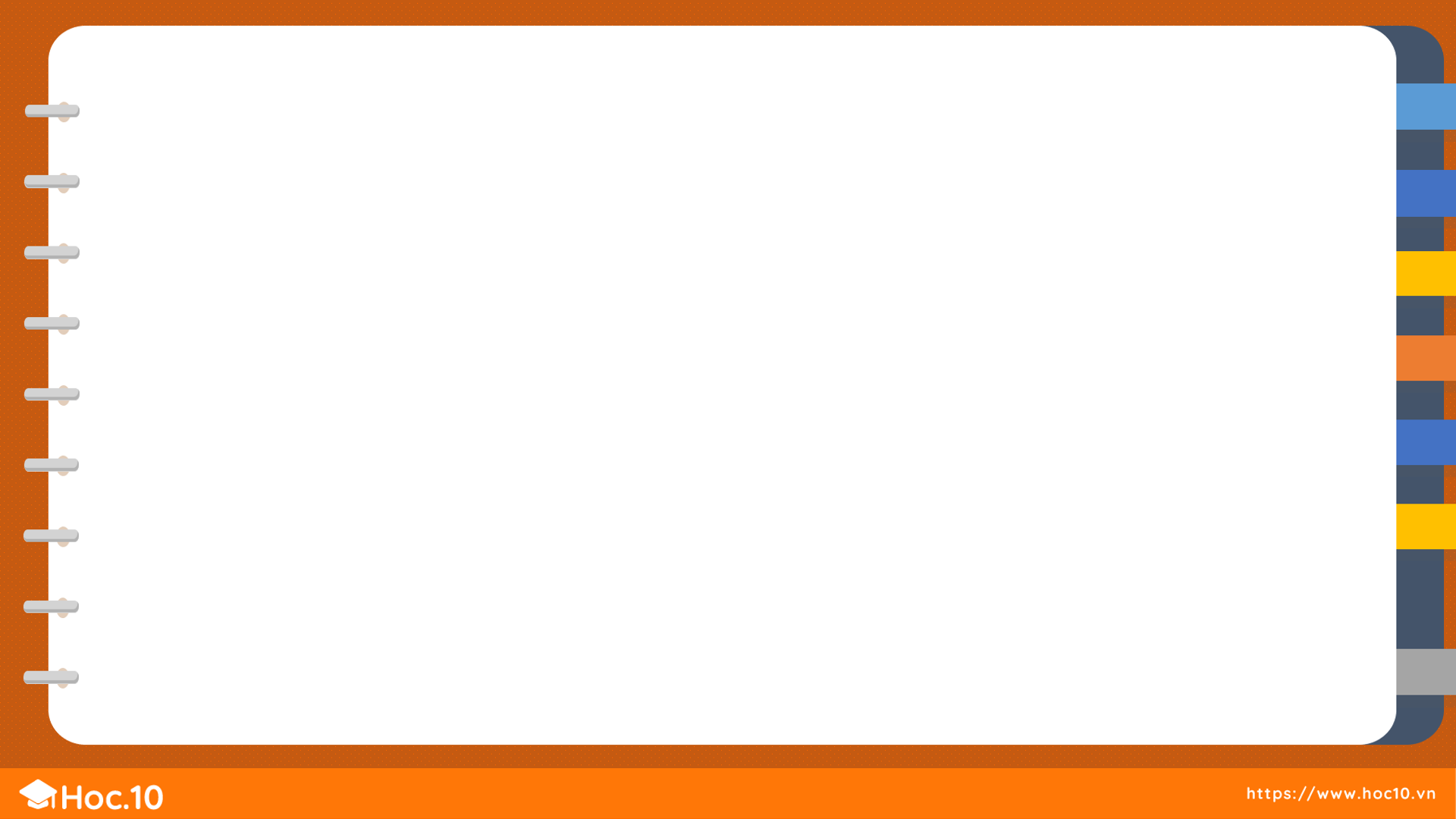 2
a. Nêu số liền trước của các số sau: 53, 40, 1.
b. Nêu số liền sau của các số sau: 19, 73, 11.
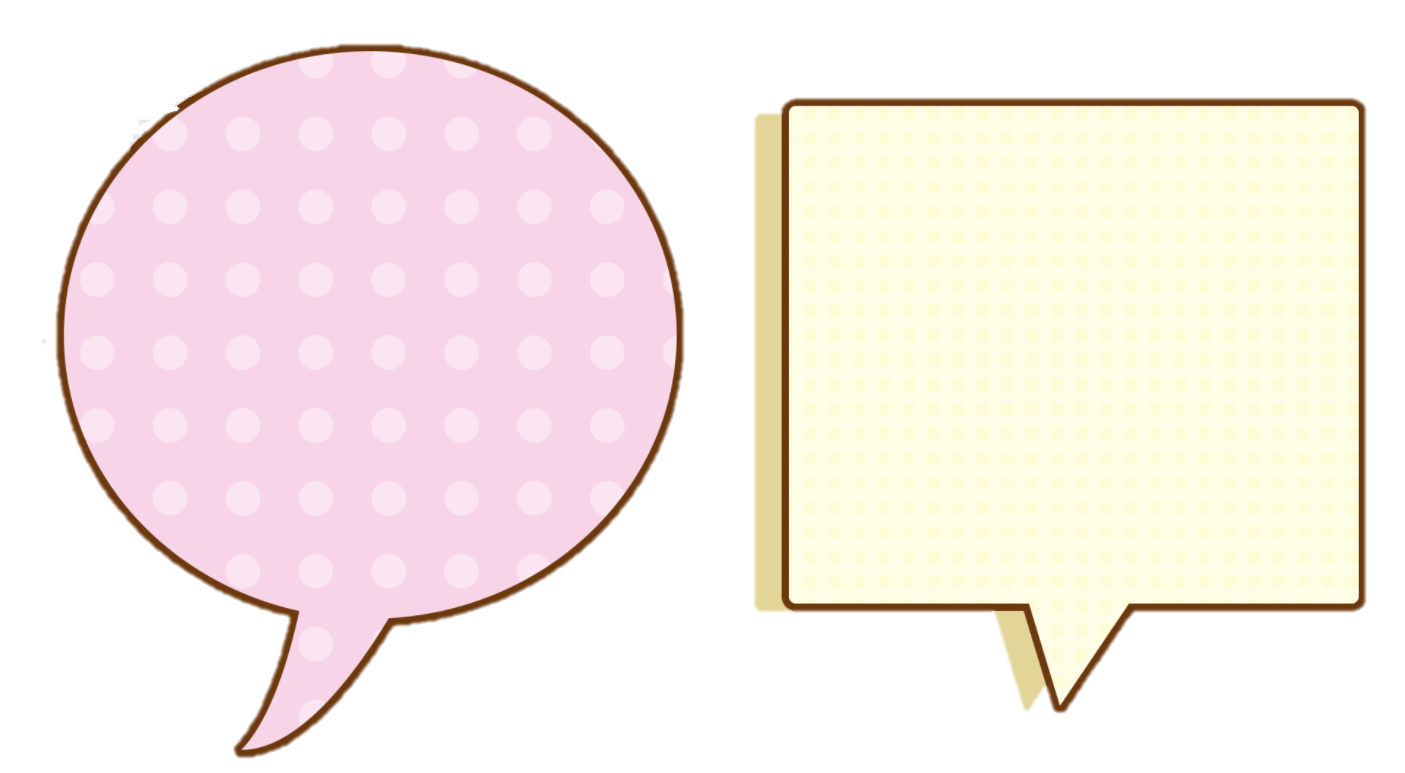 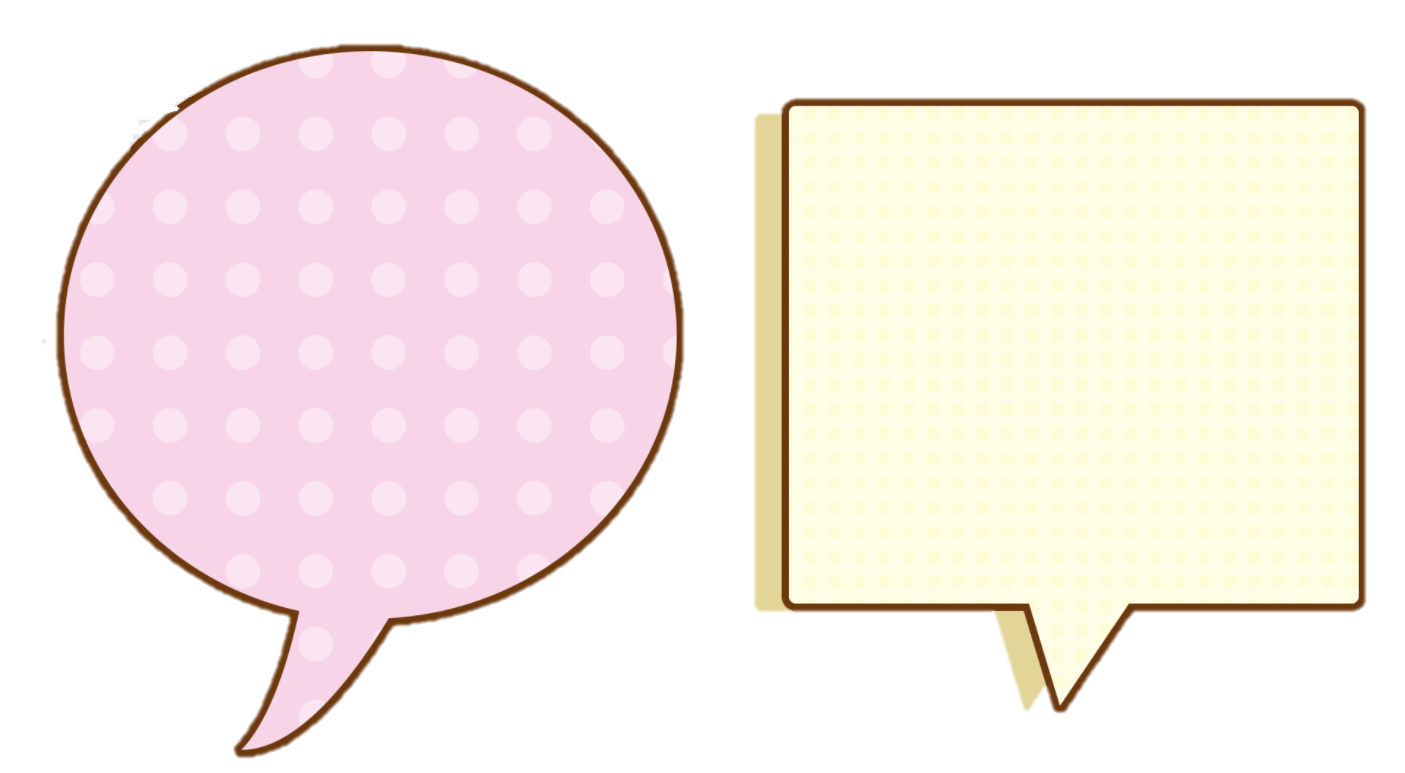 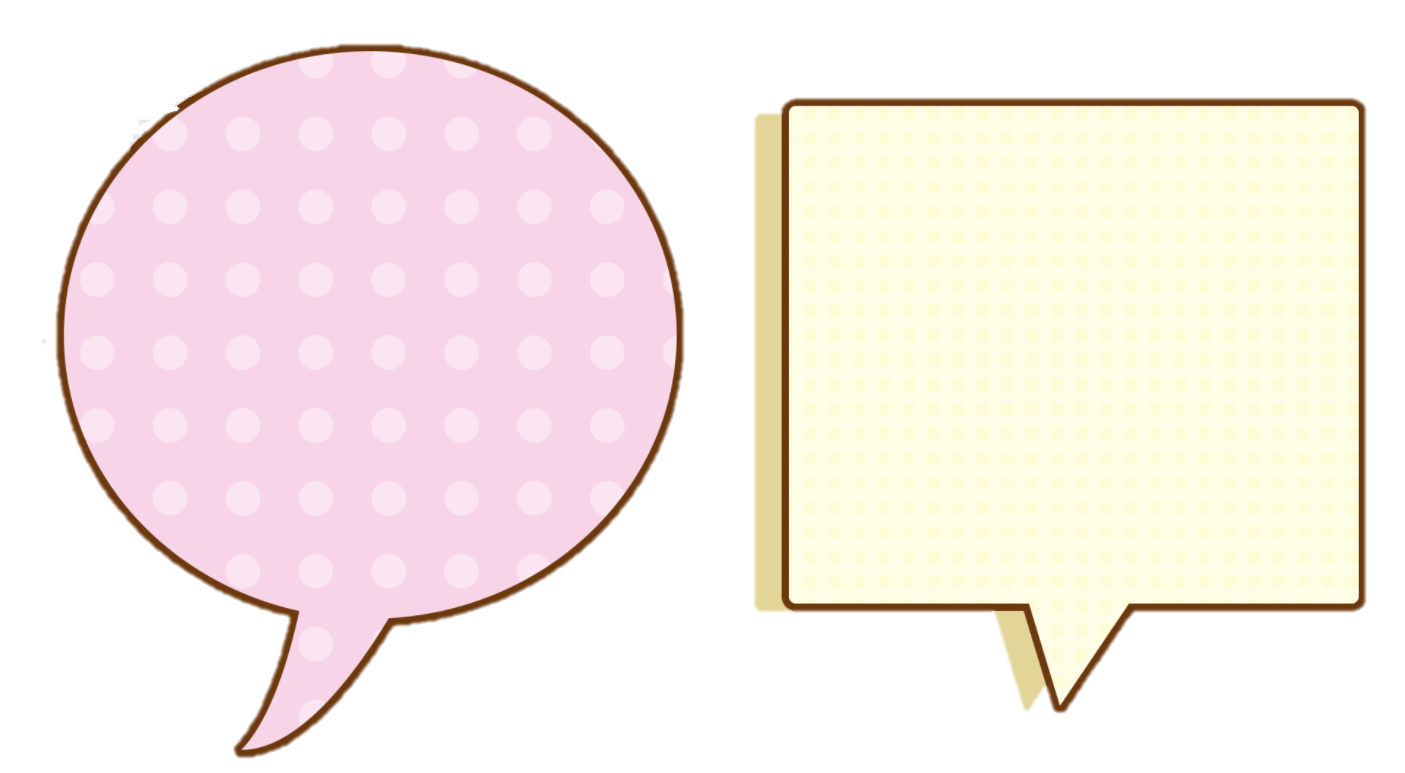 Số liền trước
 của số 53 là số nào?
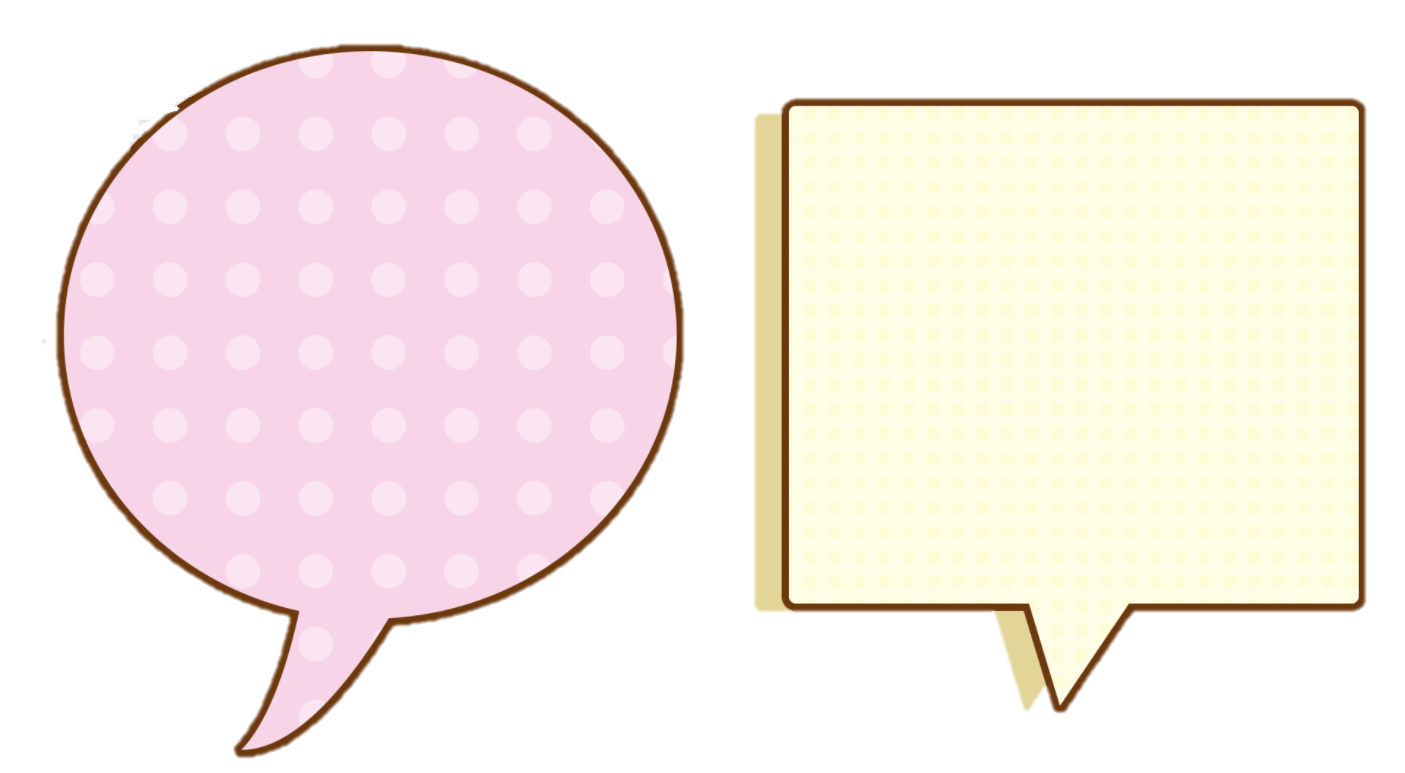 Số liền trước của số 40 là số nào?
Là số 52.
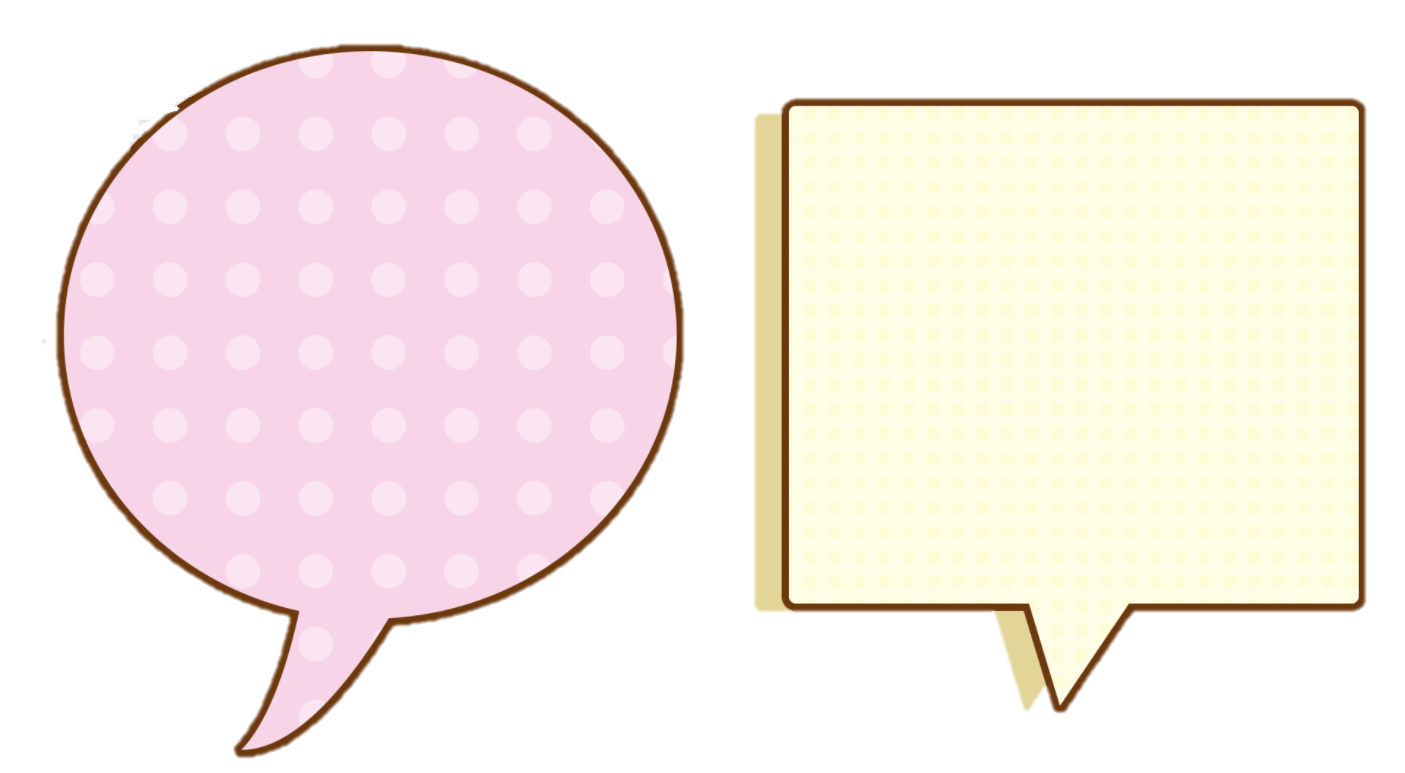 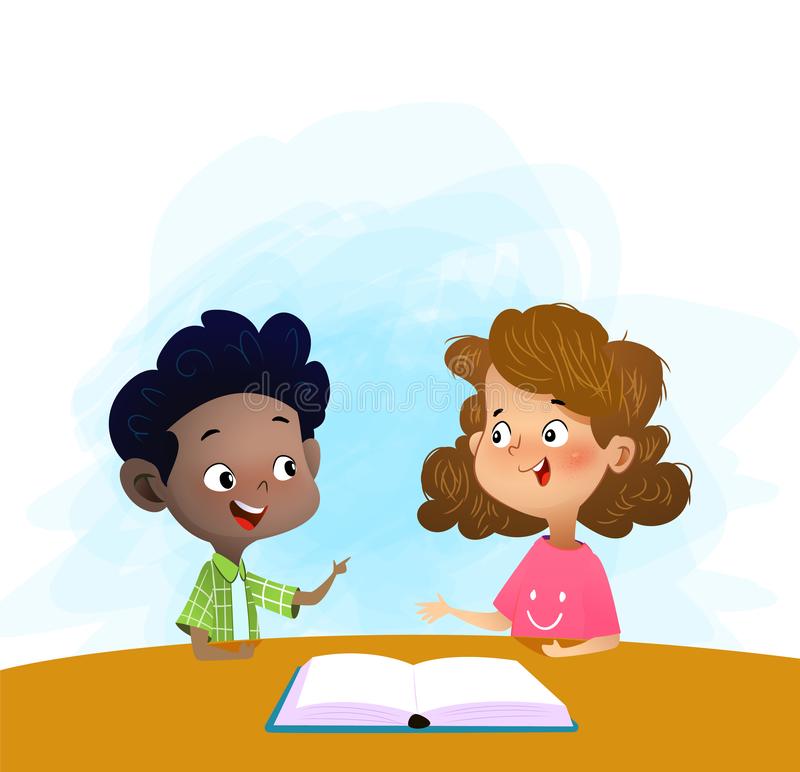 Là số 0.
Số liền trước
 của số 1 là số nào?
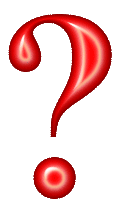 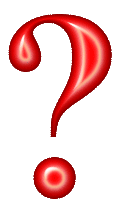 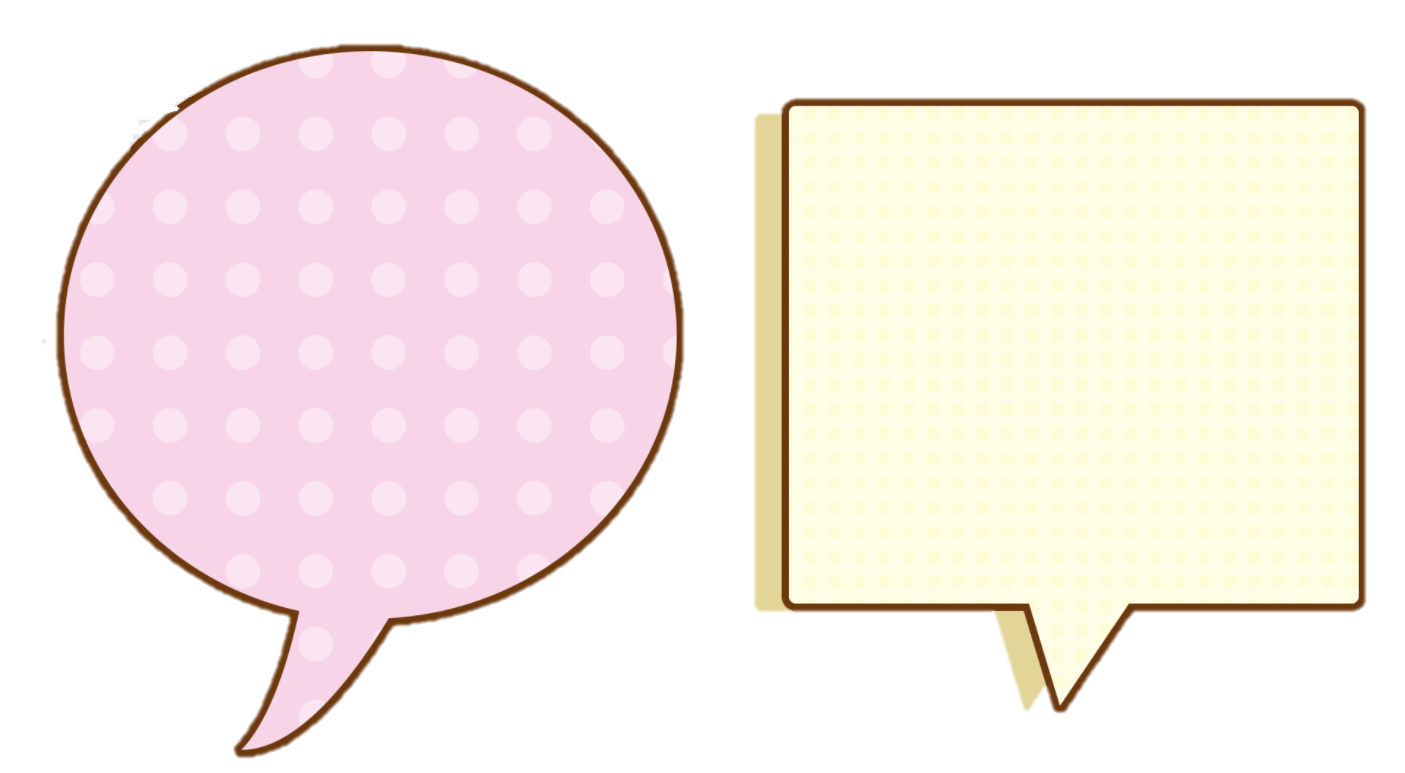 Là số 39.
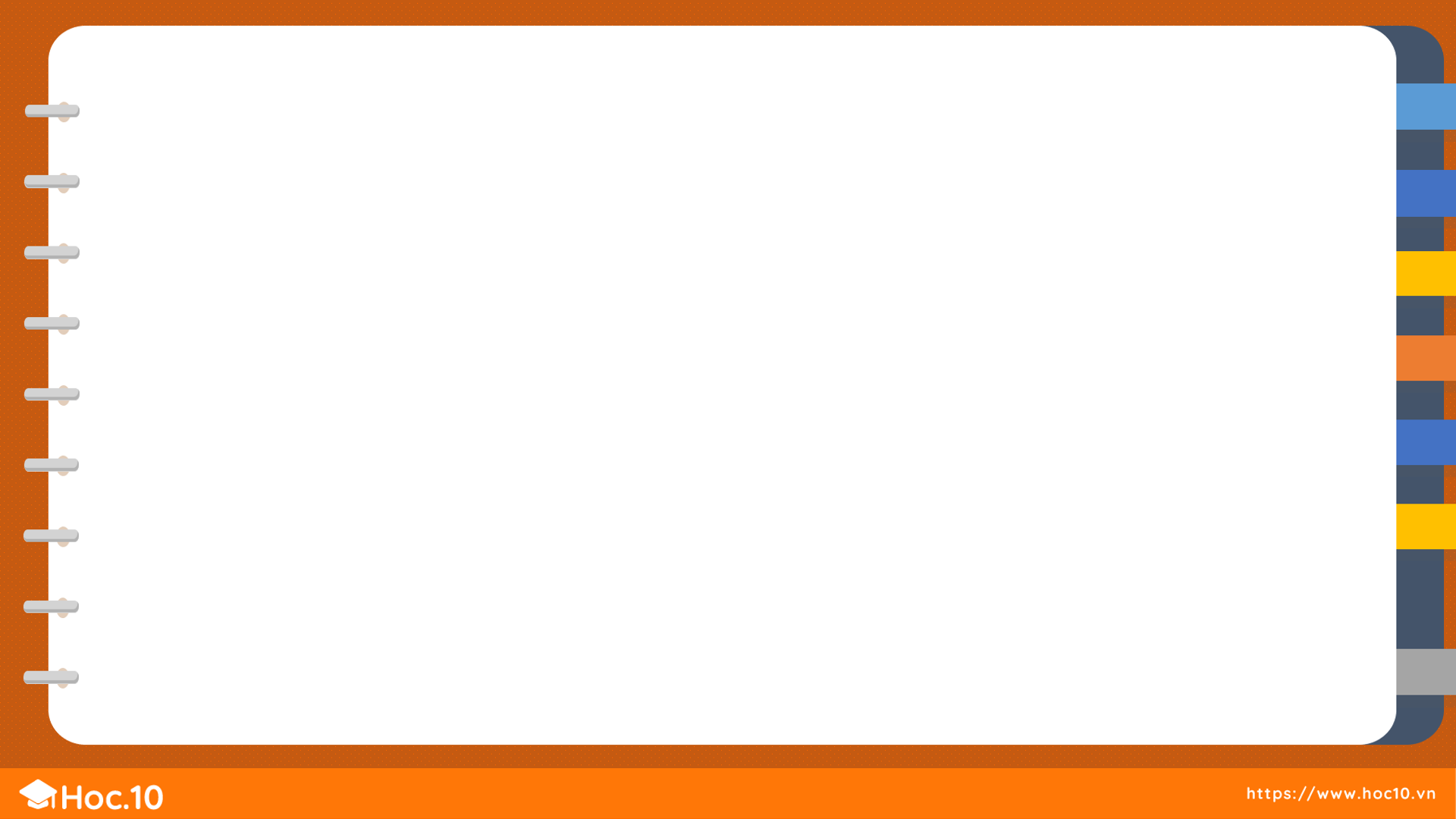 2
b. Nêu số liền sau của các số sau: 19, 73, 11.
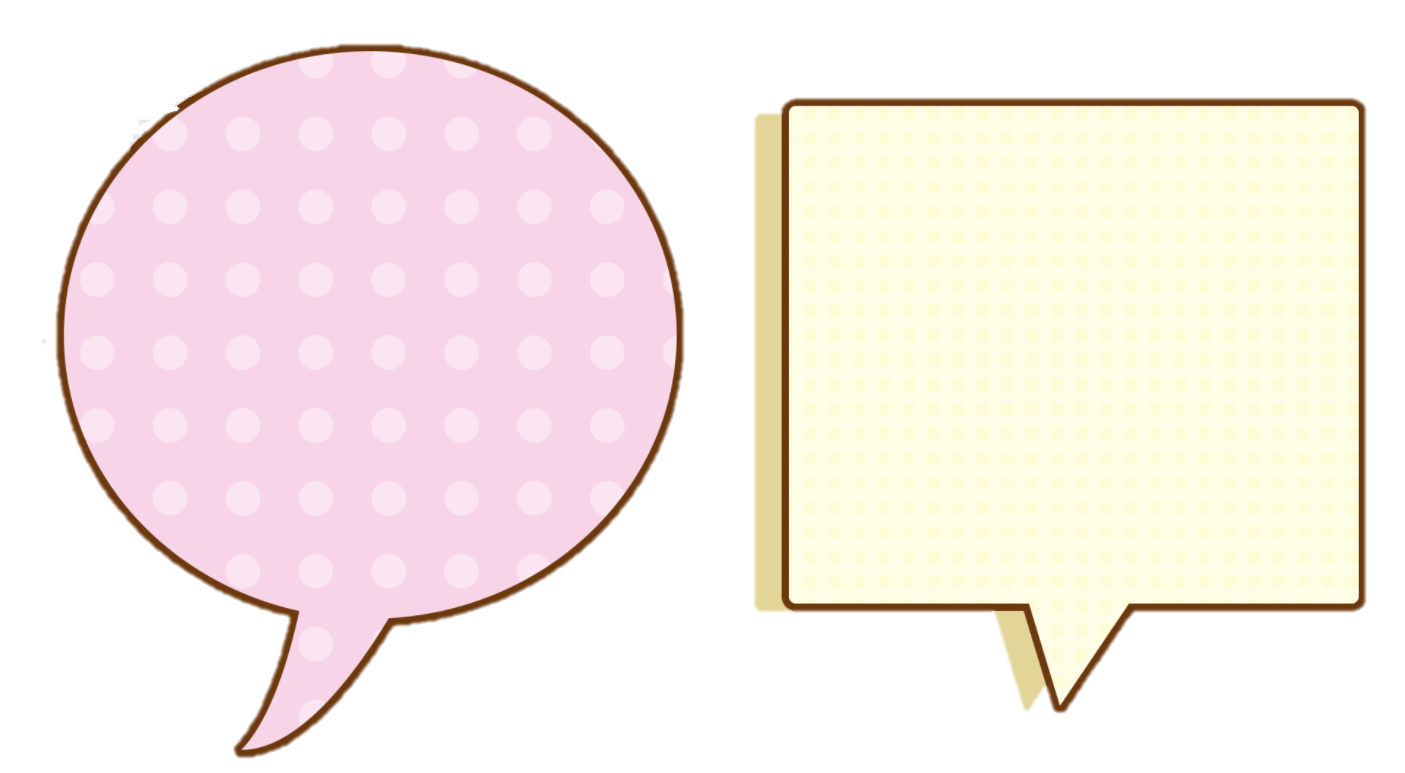 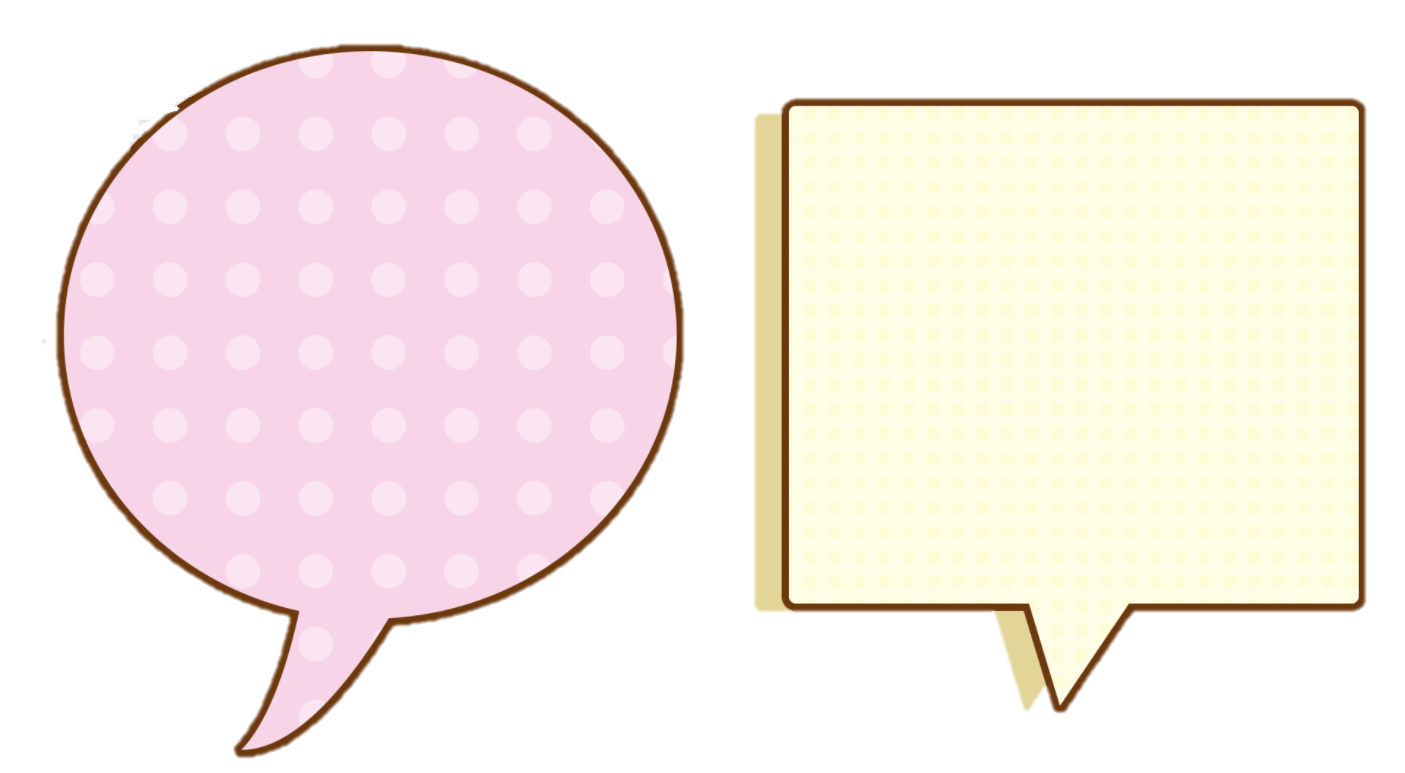 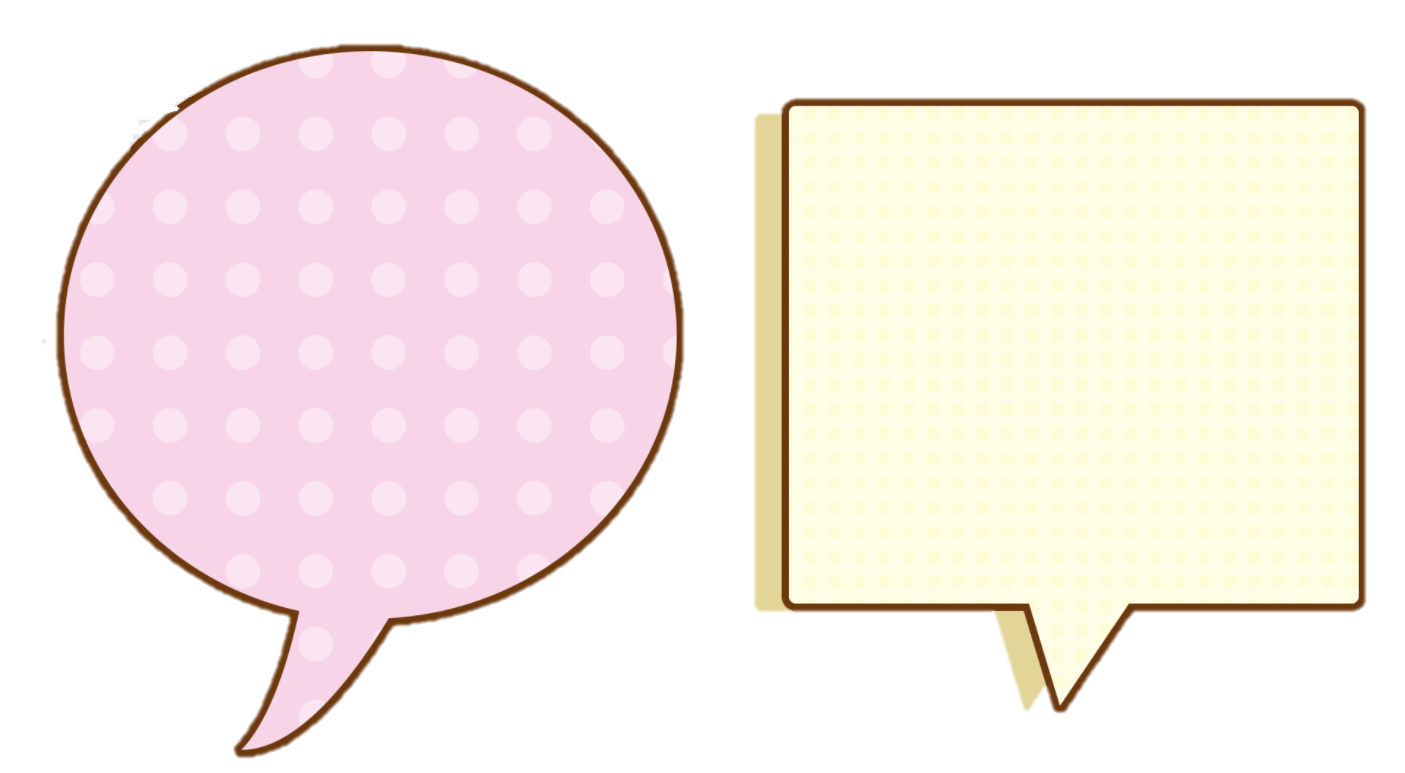 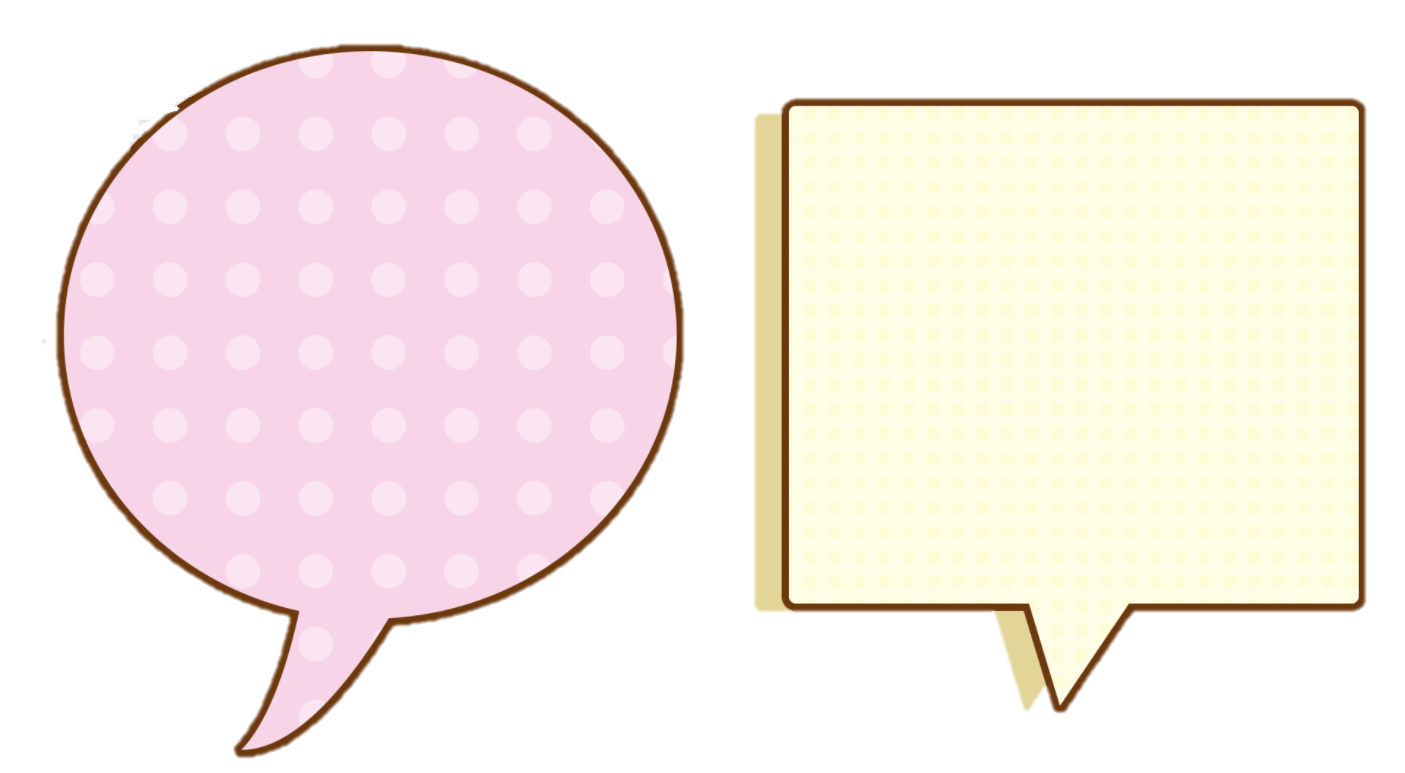 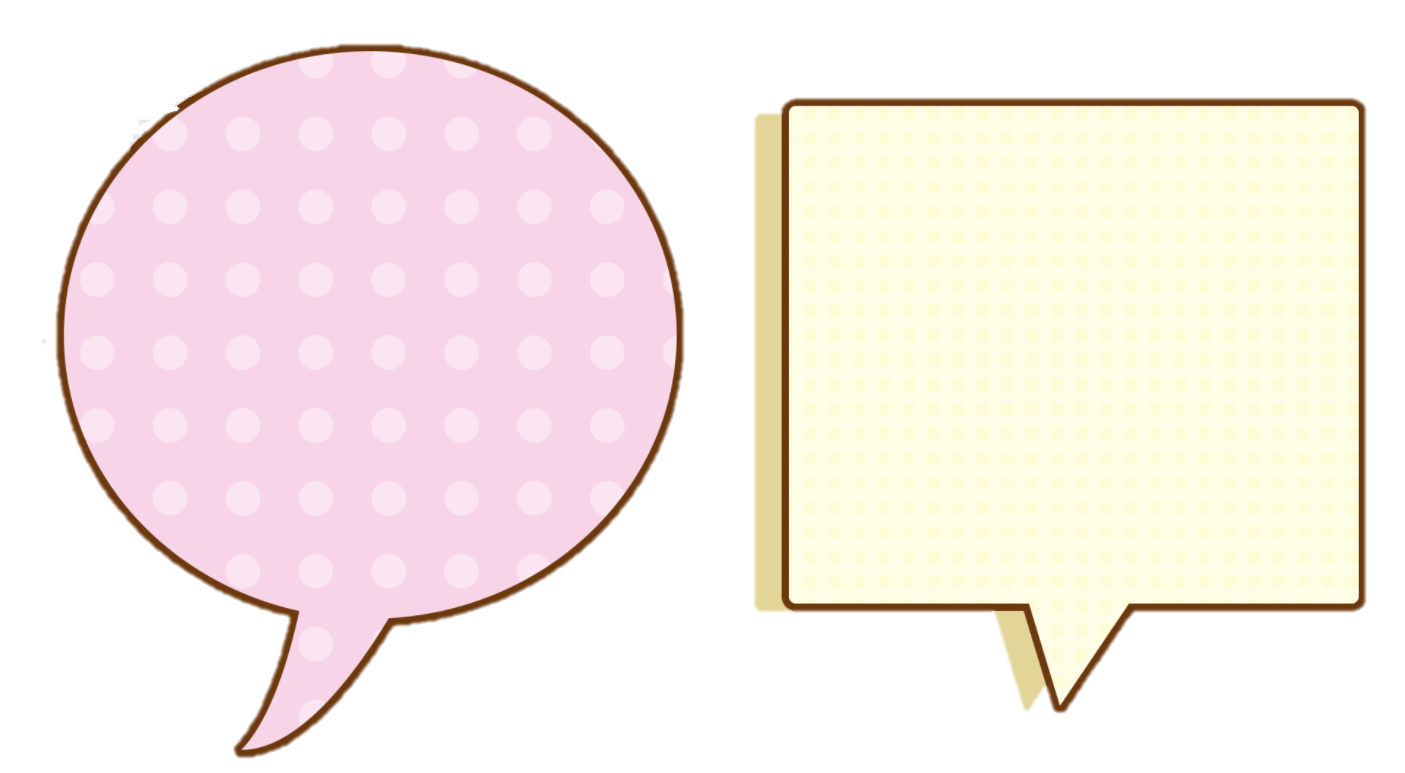 Số liền sau của 
số 11 là số nào?
Số liền sau của
 số 19 là số nào?
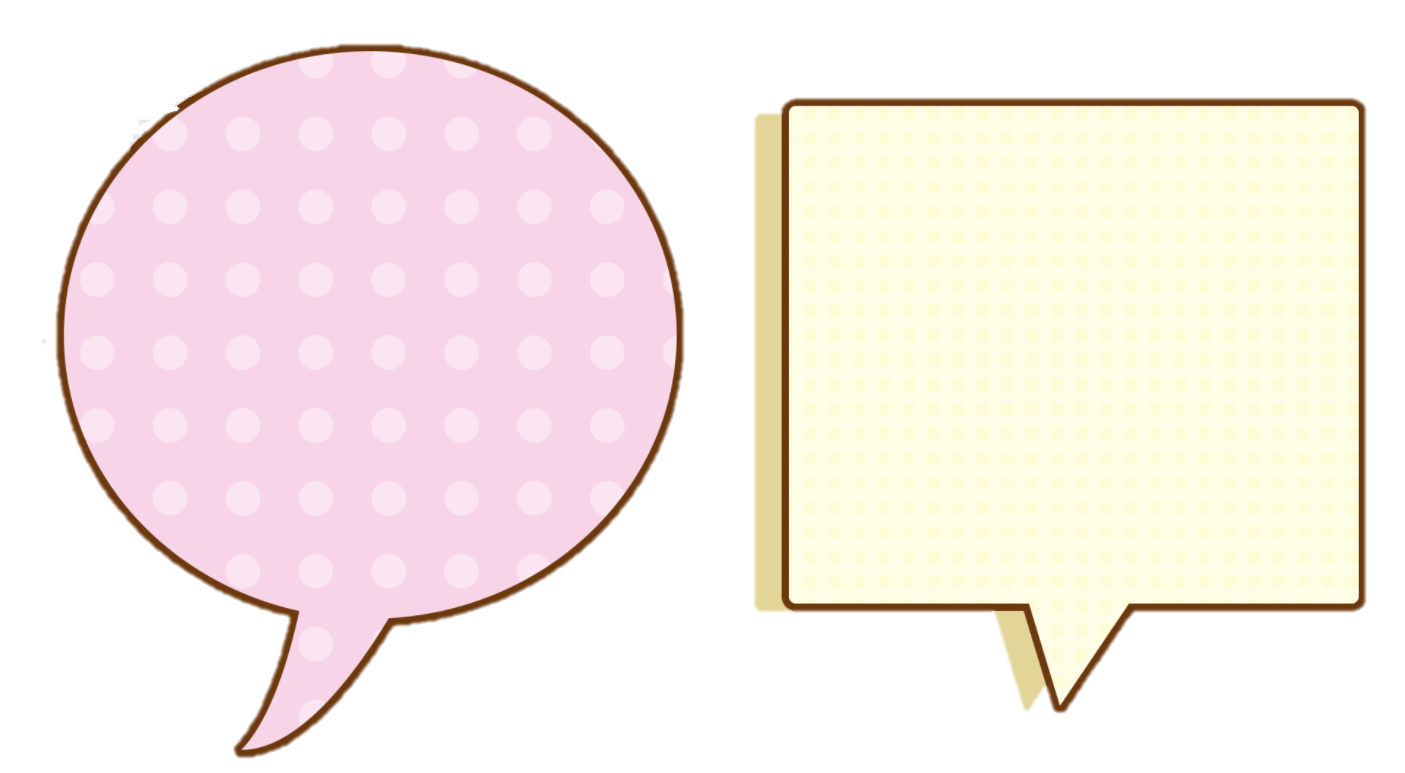 Là số 20.
Số liền sau của 
số 73 là số nào?
Là số 74.
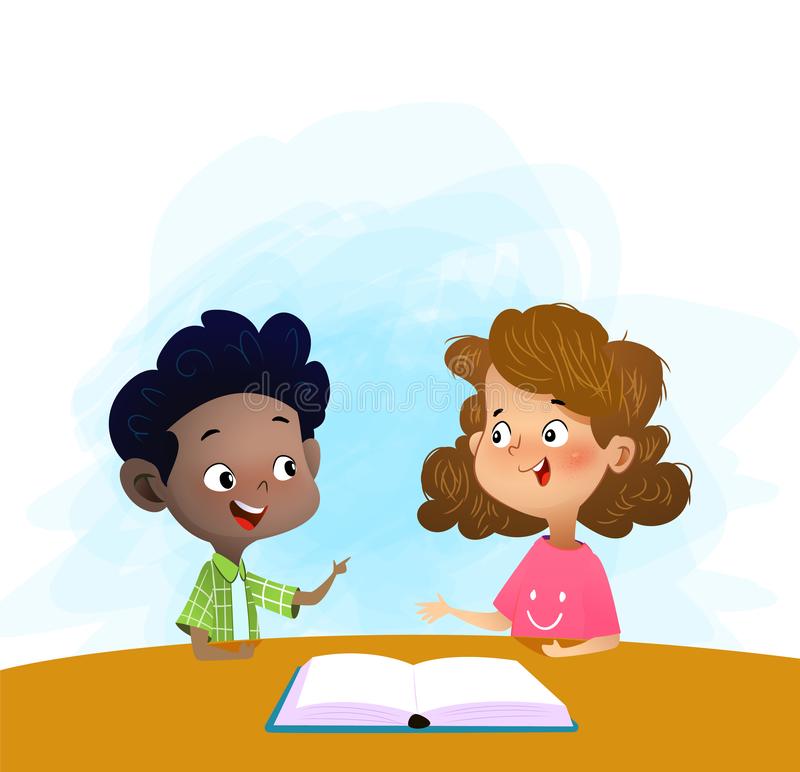 Là số 12.
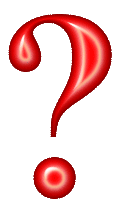 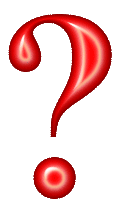 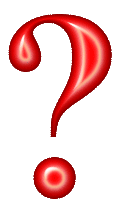 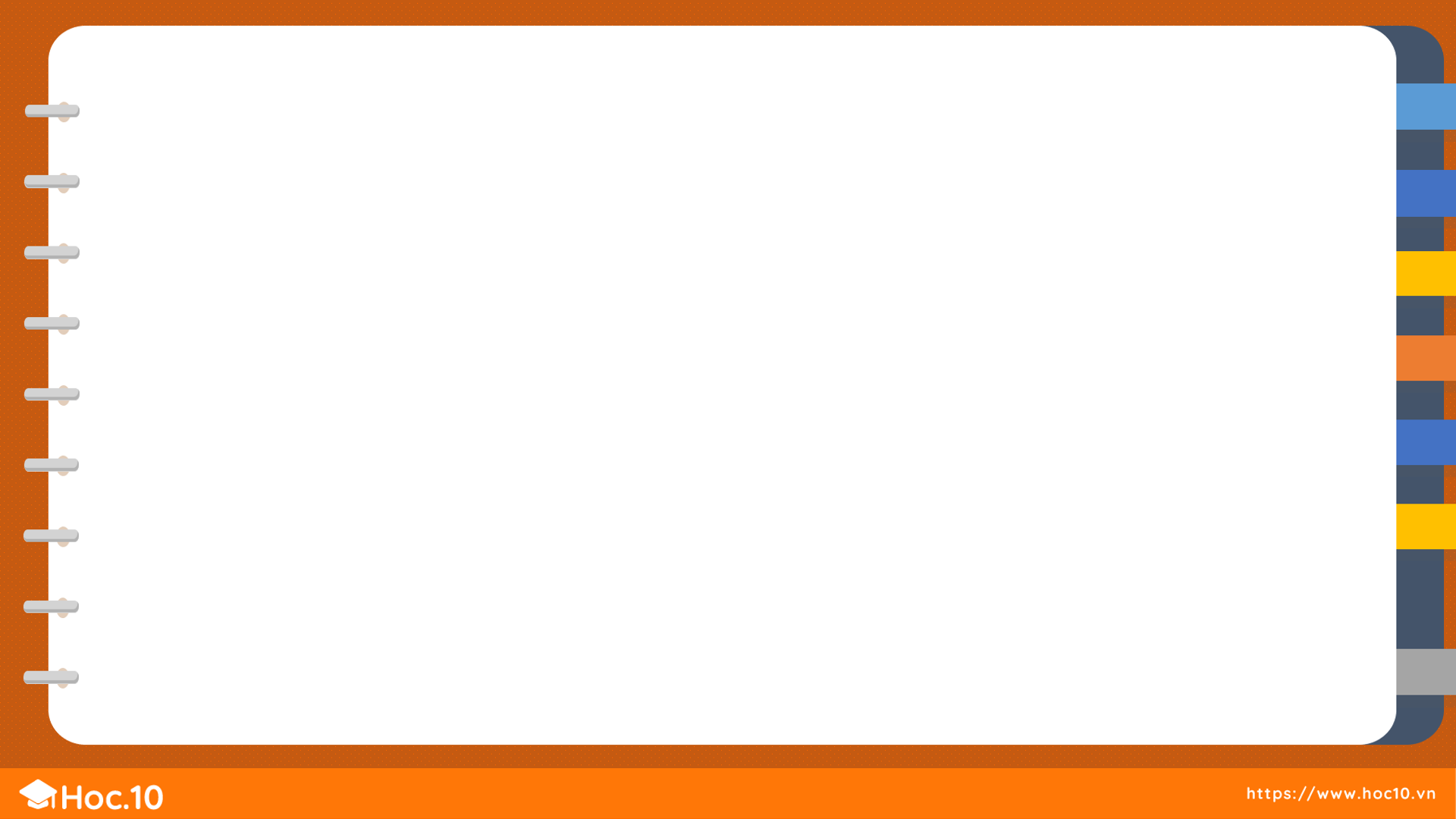 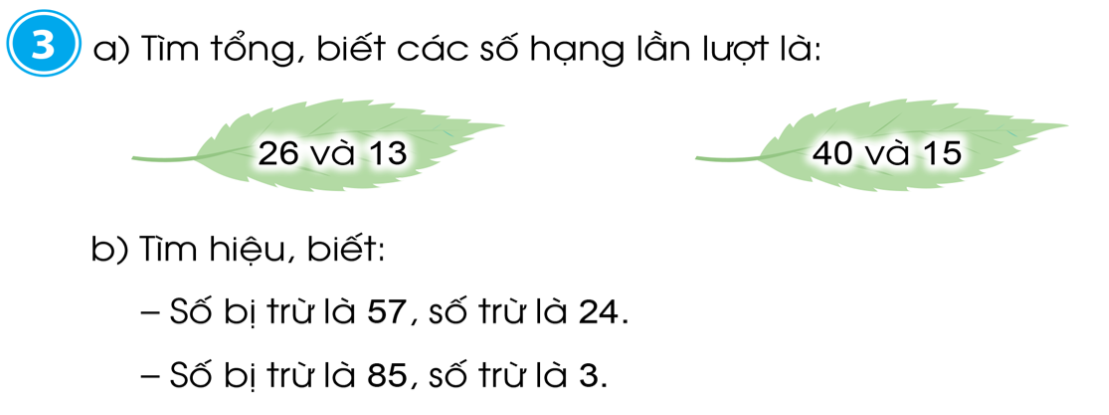 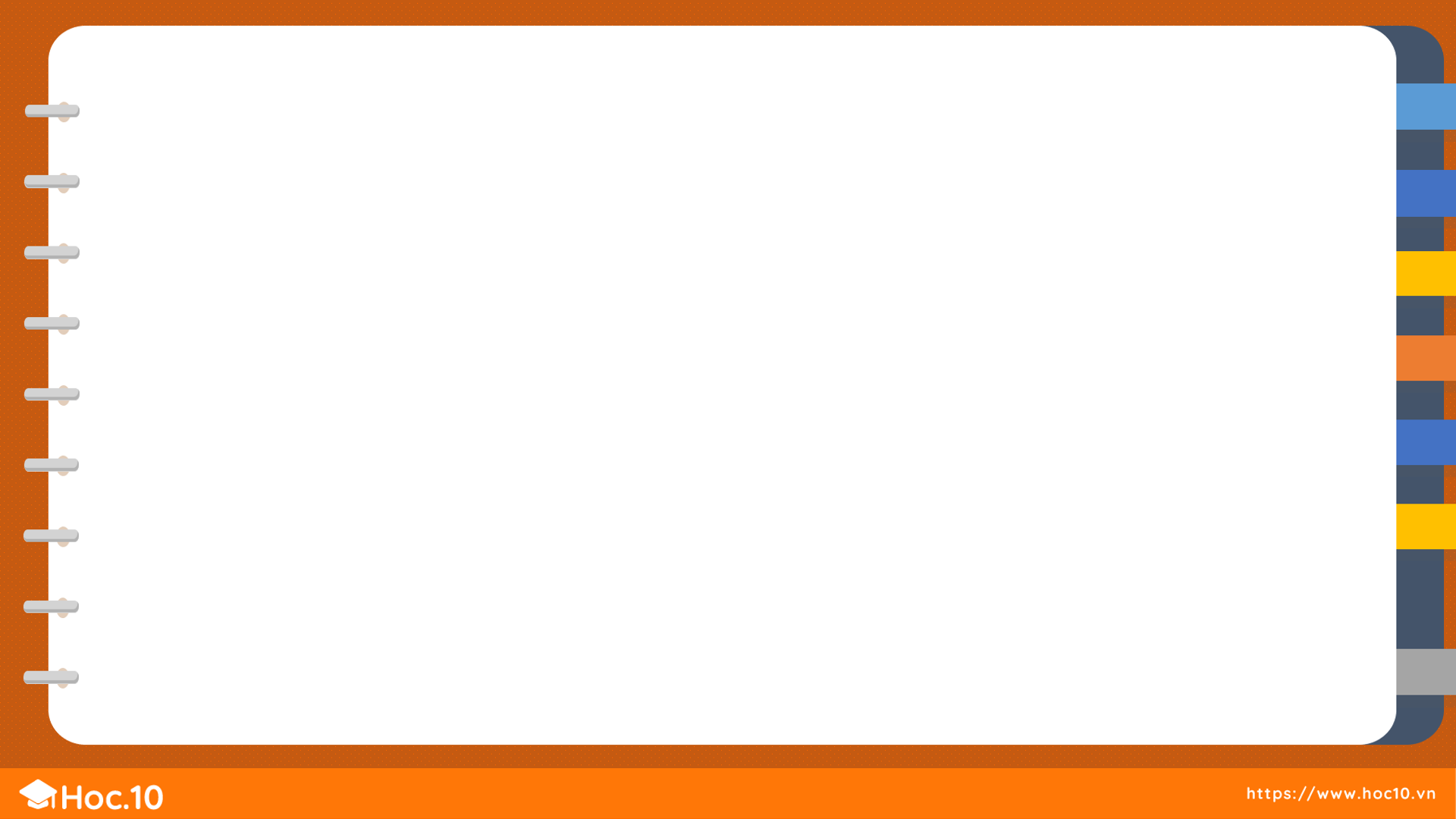 3
Tìm tổng, biết các số hạng lần lượt là:
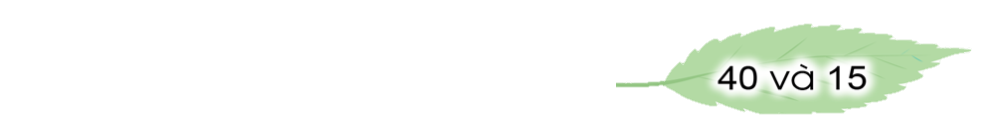 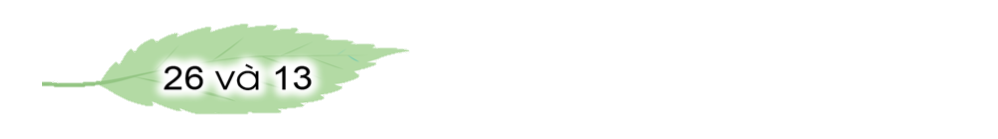 40  +  15  =
26  +  13  =
39
55
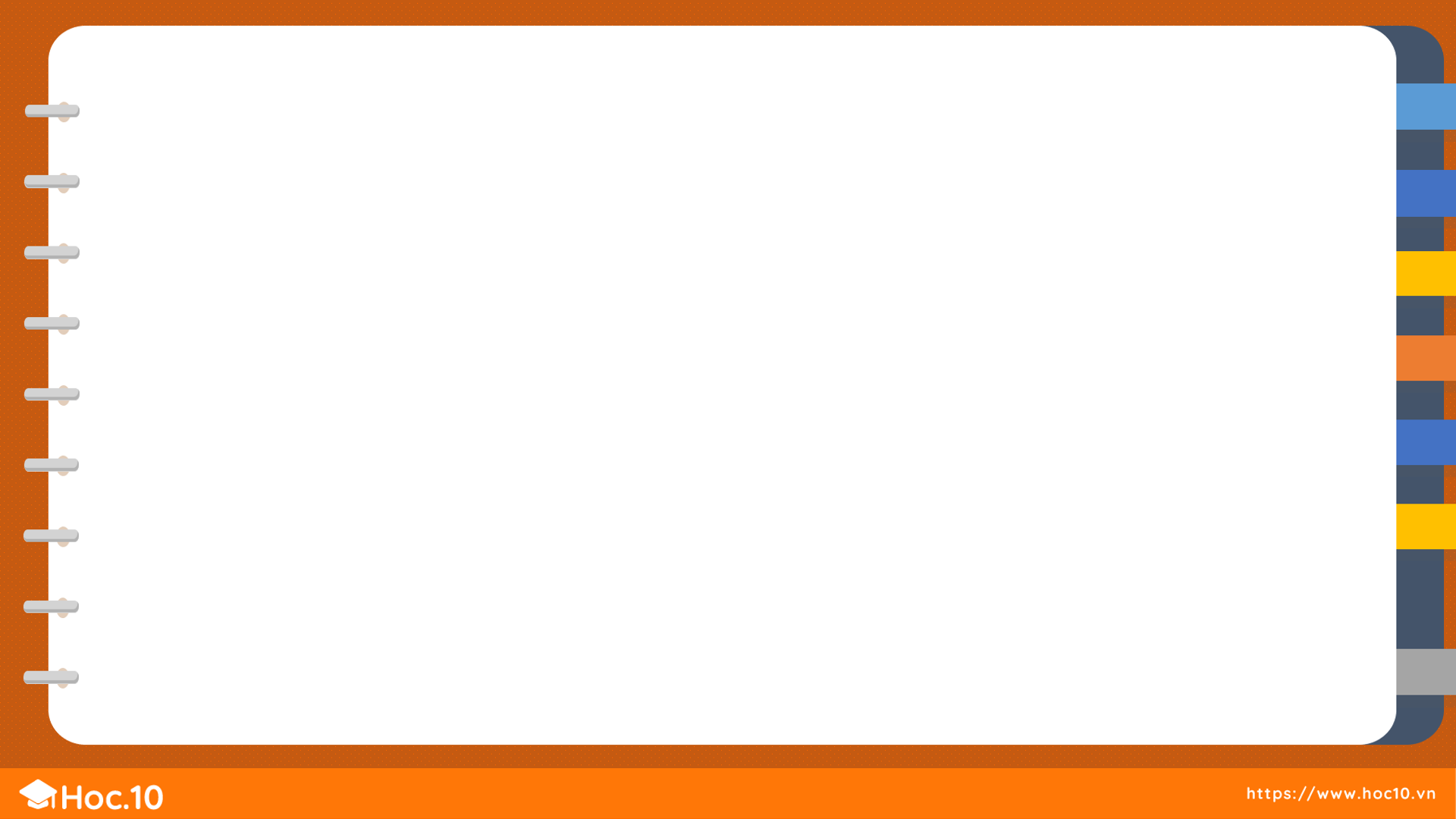 3
Tìm hiệu biết số bị trừ, số trừ lần lượt là:
- Số bị trừ là 57, số trừ là 24:
57  –  24  =
33
- Số bị trừ là 85, số trừ là 3:
85  –   3  =
82
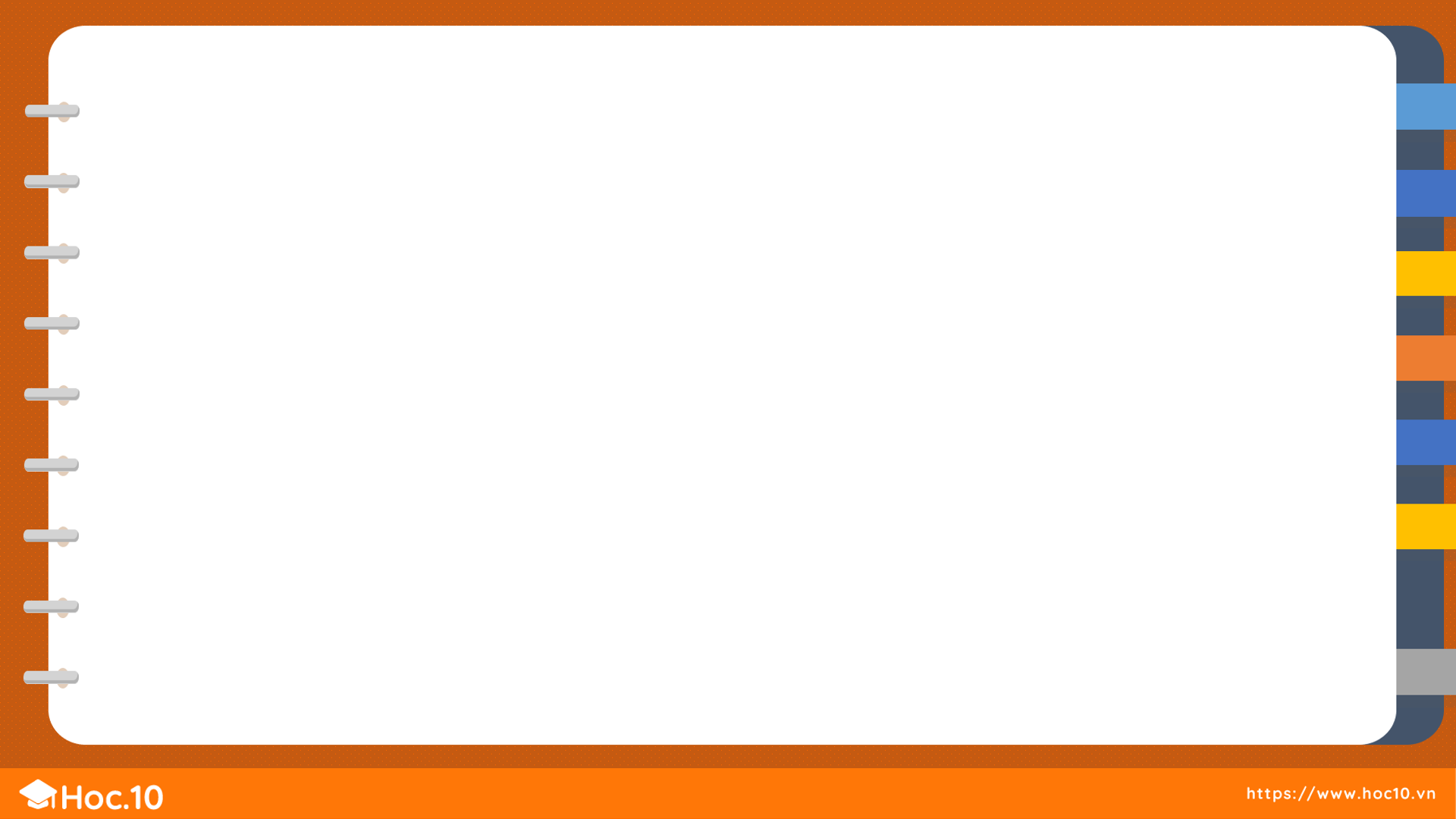 Một sợi dây dài 28 dm, cắt đi 18 dm. Hỏi sợi dây còn lại dài bao nhiêu đề-xi-mét?
4
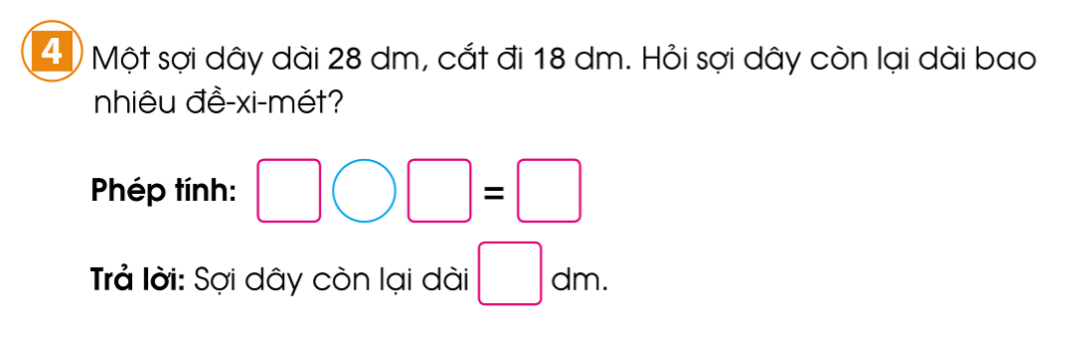 18
28
-
10
10
TRÒ CHƠI
 ĐÀO VÀNG
HƯỚNG DẪN
Thầy cô kích vào màn hình để bắt đầu trò chơi.
Kích chuột vào cục vàng sẽ chuyển tới slide câu hỏi tương ứng. 
Kích chuột vào màn hình để hiện câu hỏi.
Kích chuột vào hình thợ đào vàng, chuyển về slide chính của trò chơi để chọn câu hỏi khác.
Kích chuột vào biểu tượng MŨI TÊN chuyển tới slide hoạt động bài học tiếp theo.
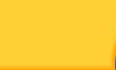 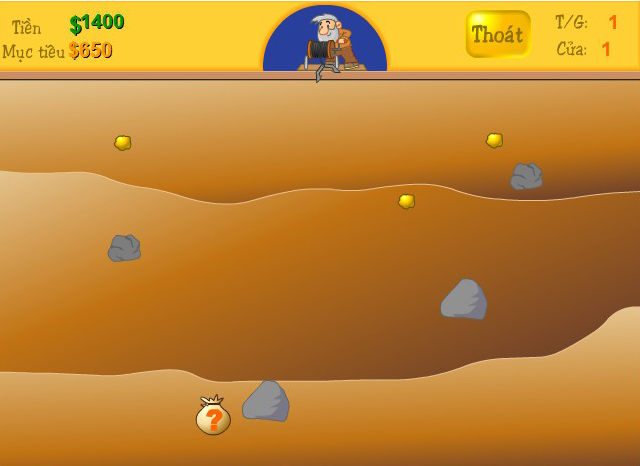 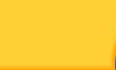 10$
20$
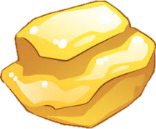 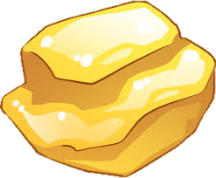 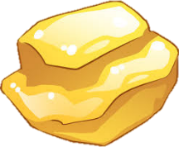 50$
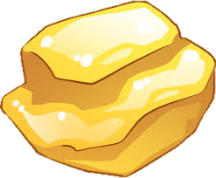 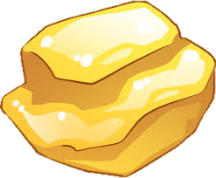 150$
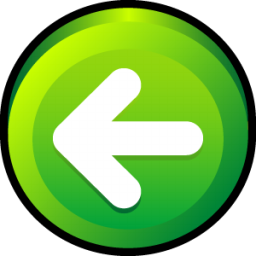 150$
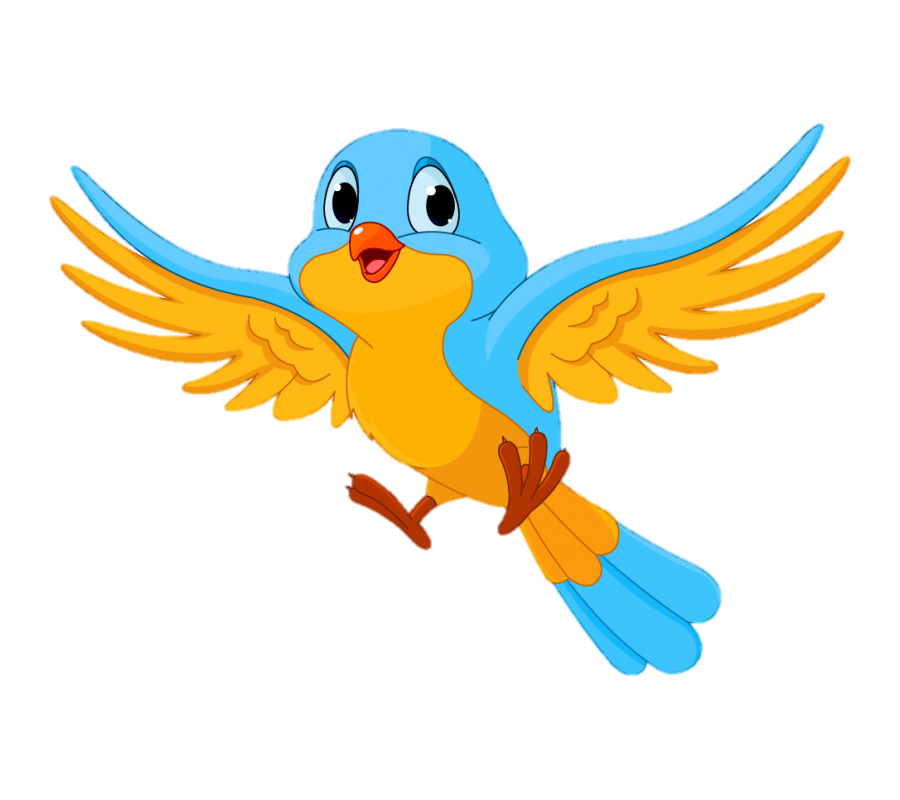 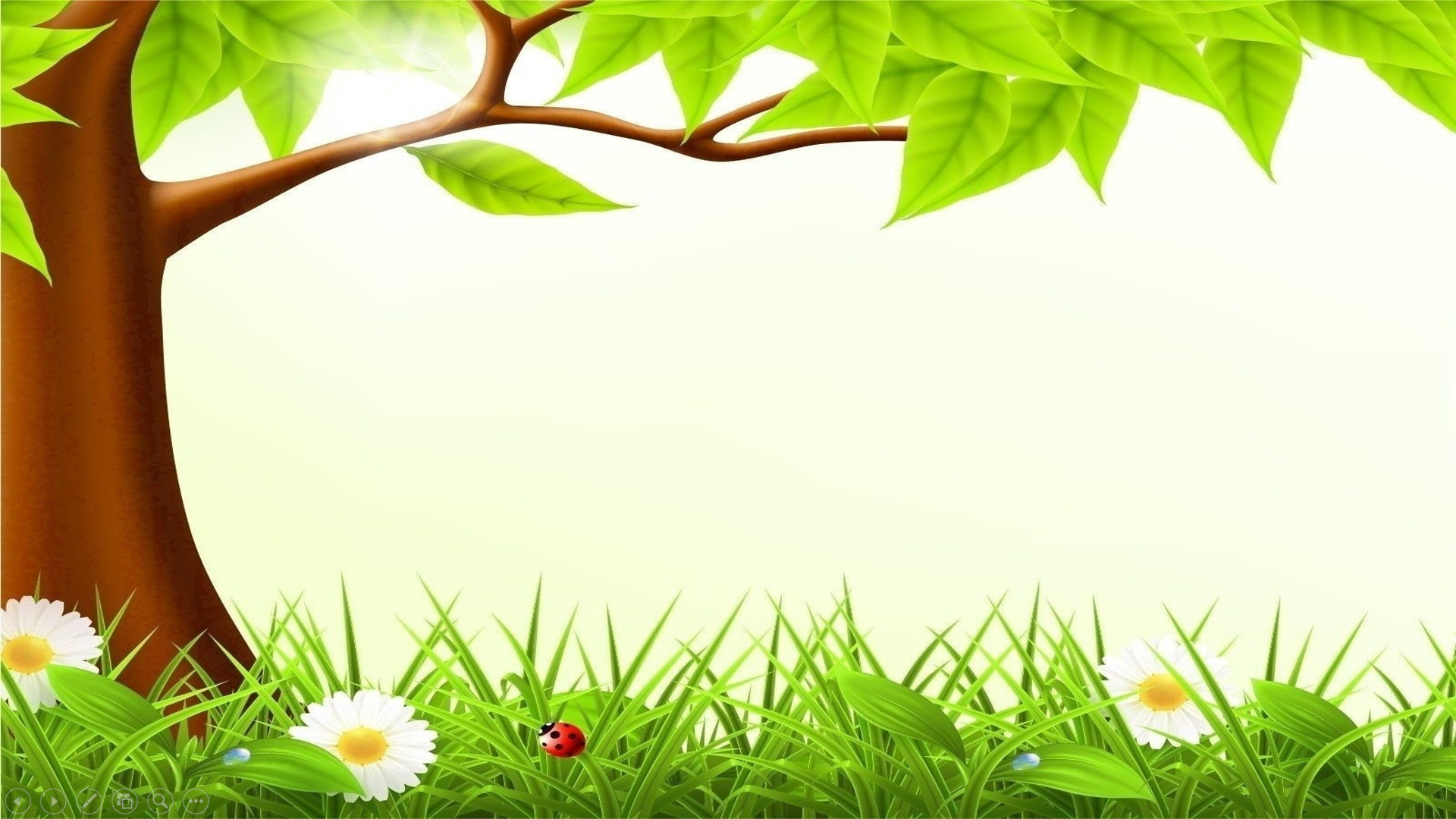 Tính tổng của 23 và 15.
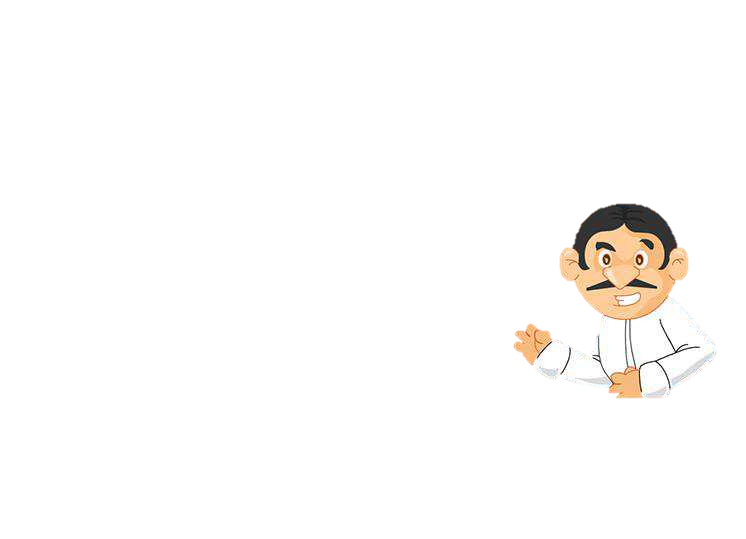 B. 37
A. 28
B. 37
A. 28
C. 38
C. 38
D. 48
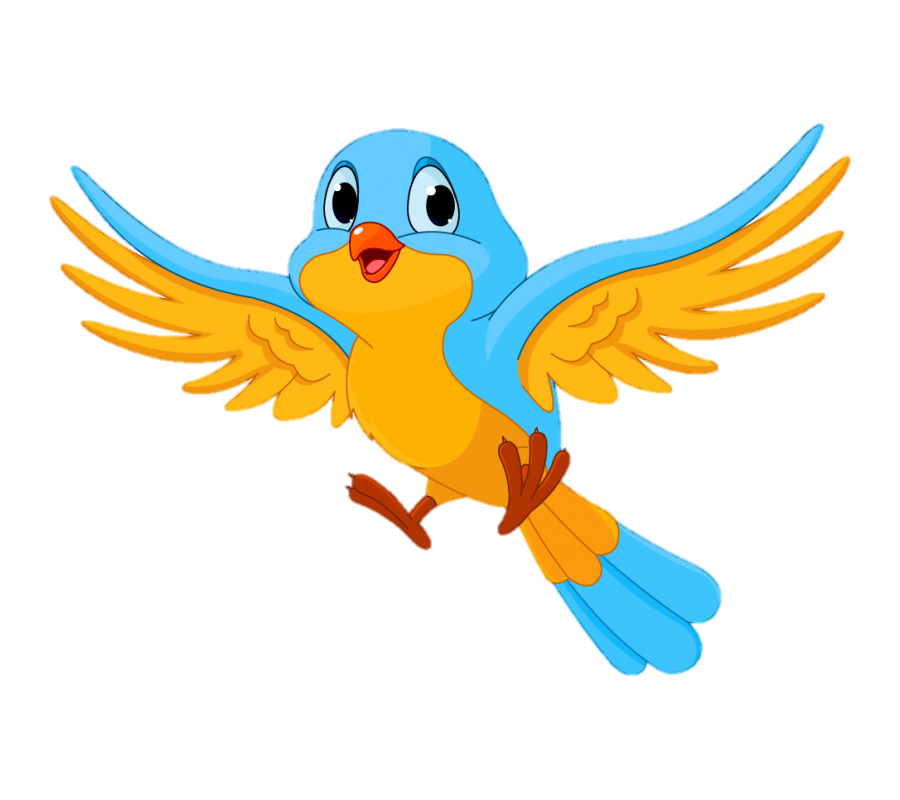 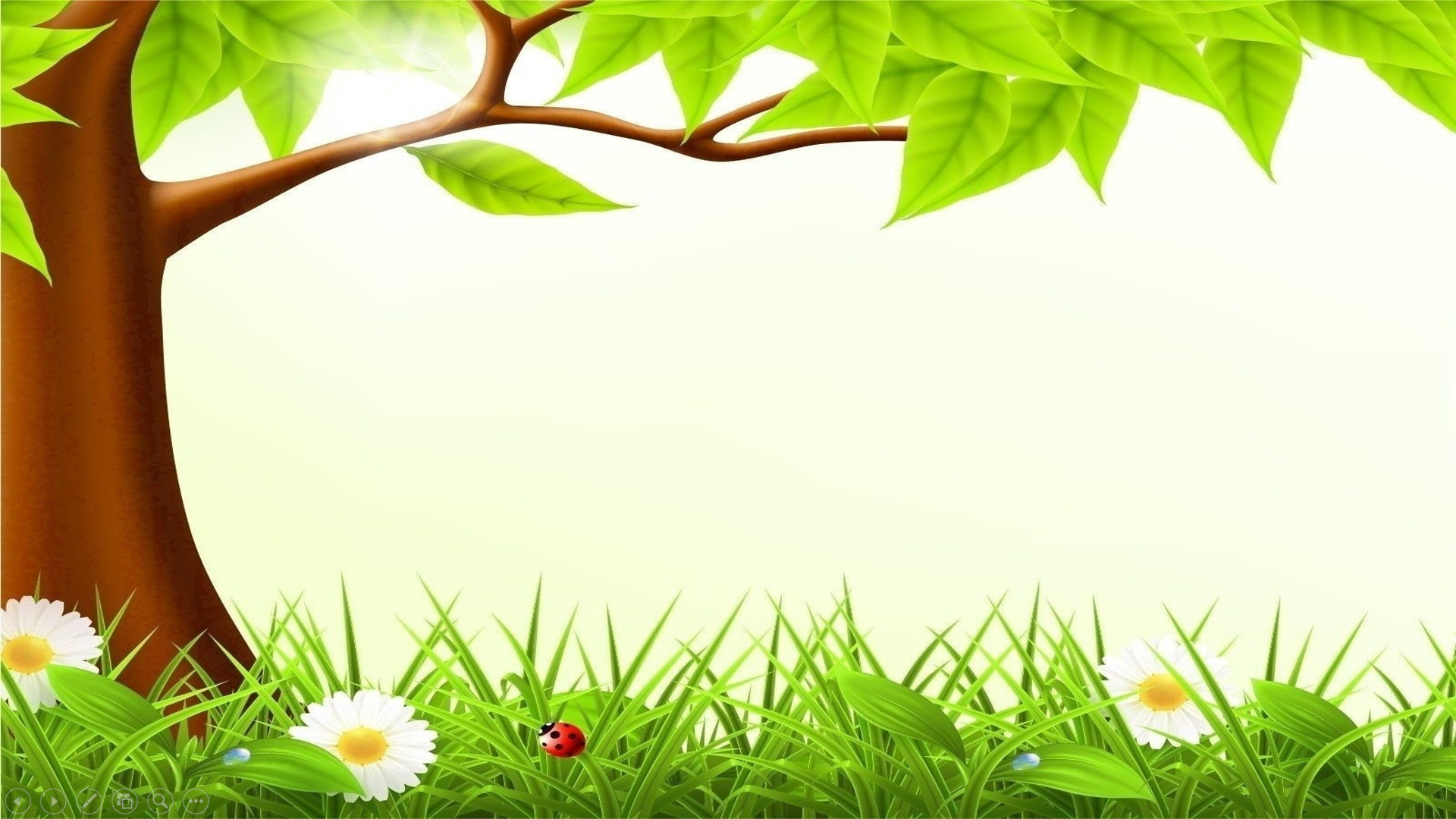 Tính hiệu của 78 và 5.
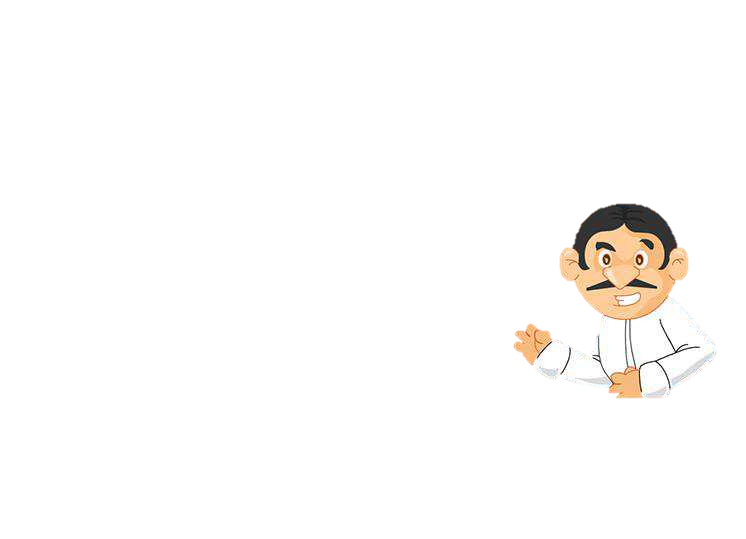 A. 73
B. 83
D. 63
C. 72
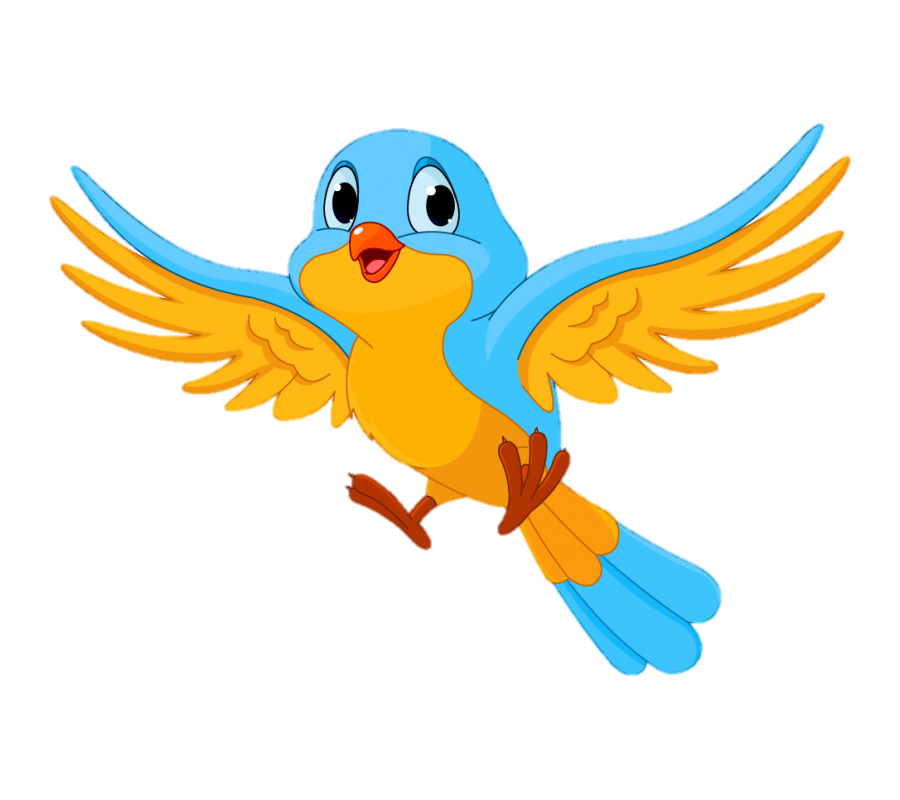 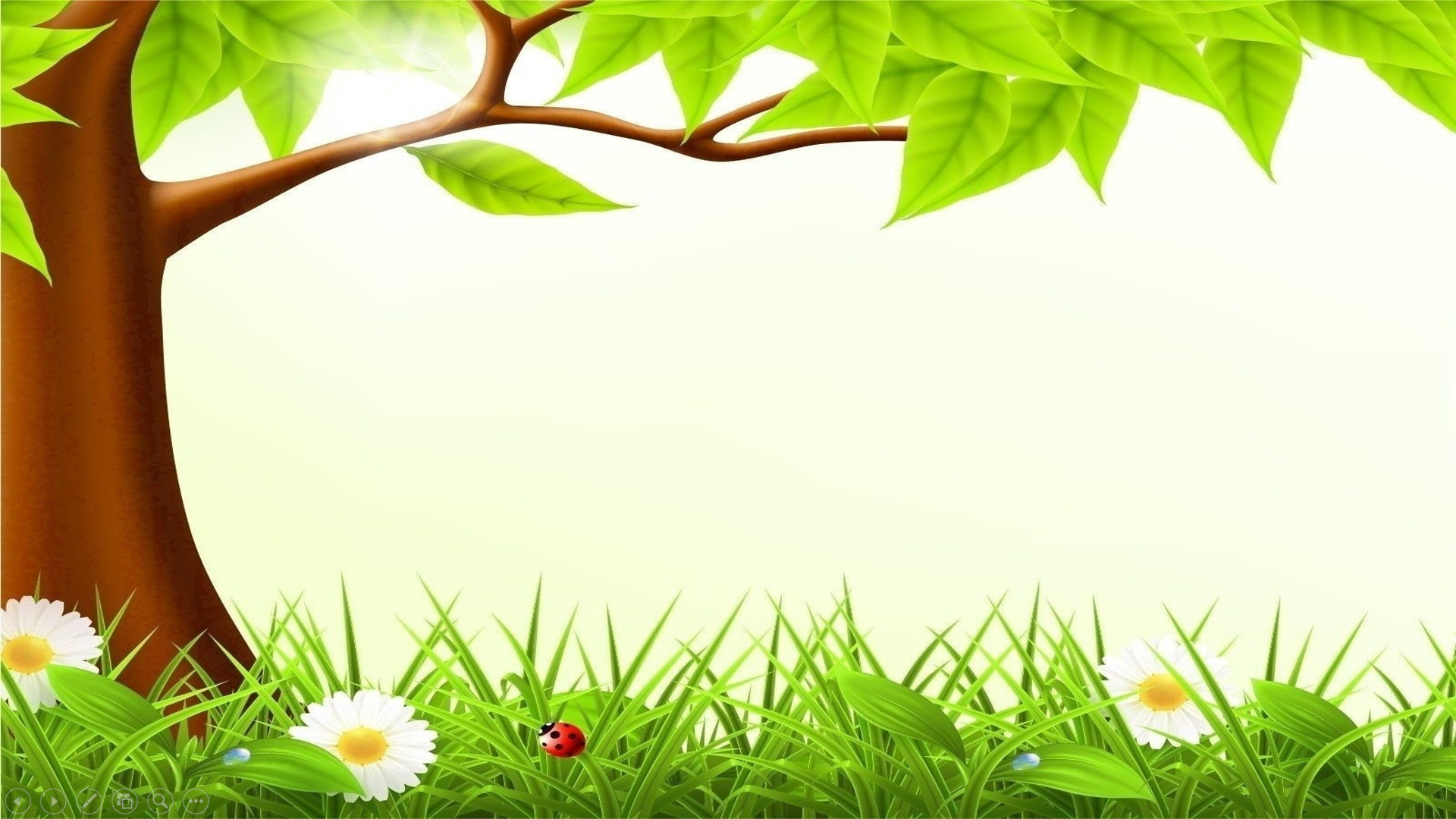 Số liền sau của số 99 là số nào?
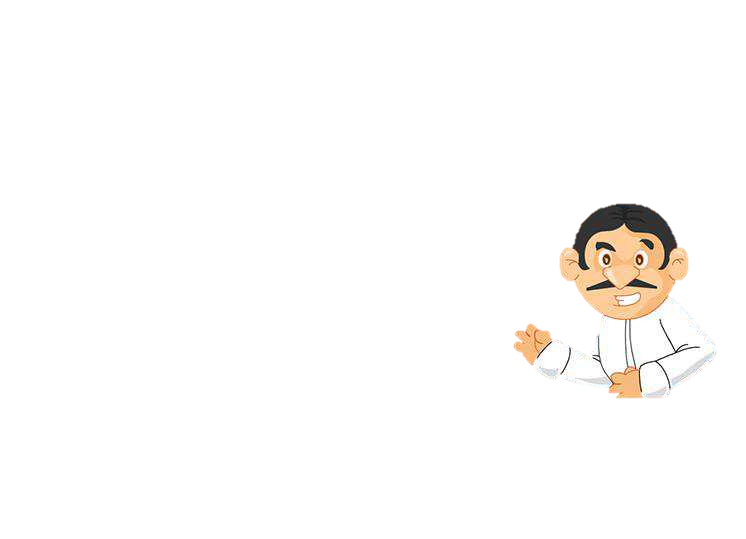 A. 97
C. 100
B. 98
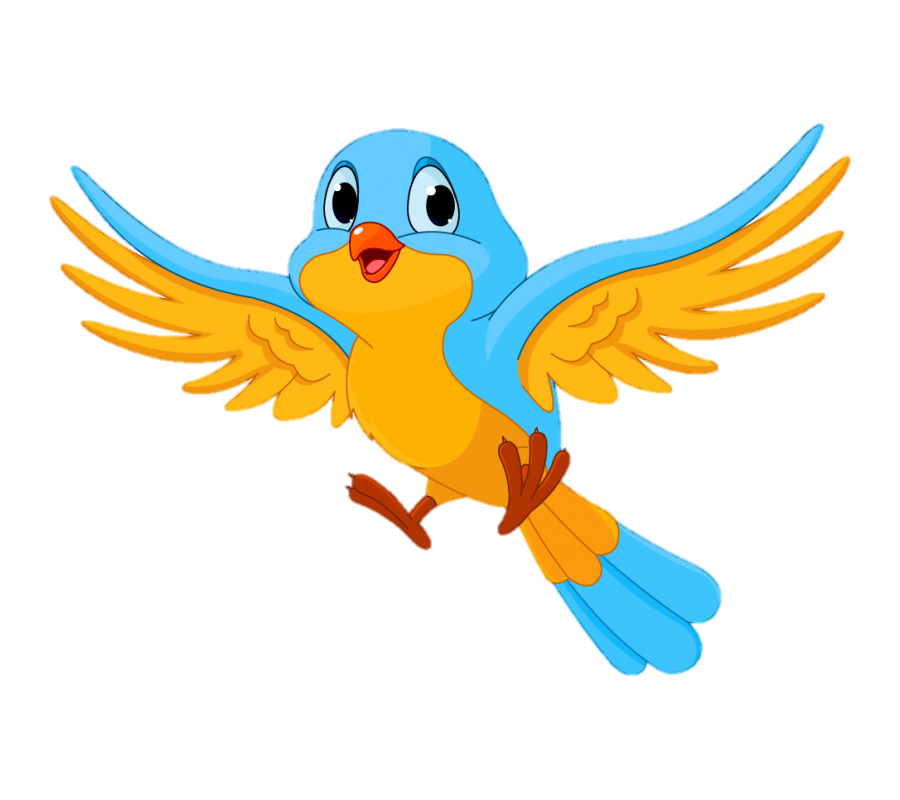 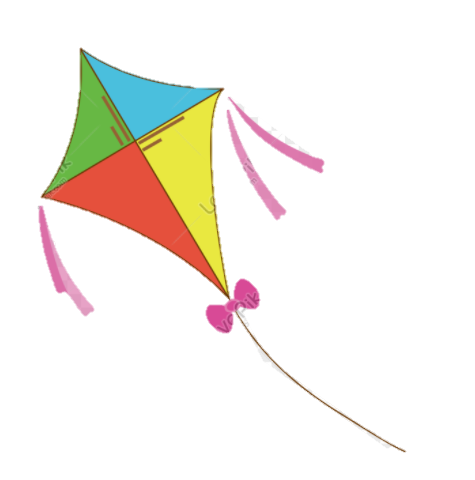 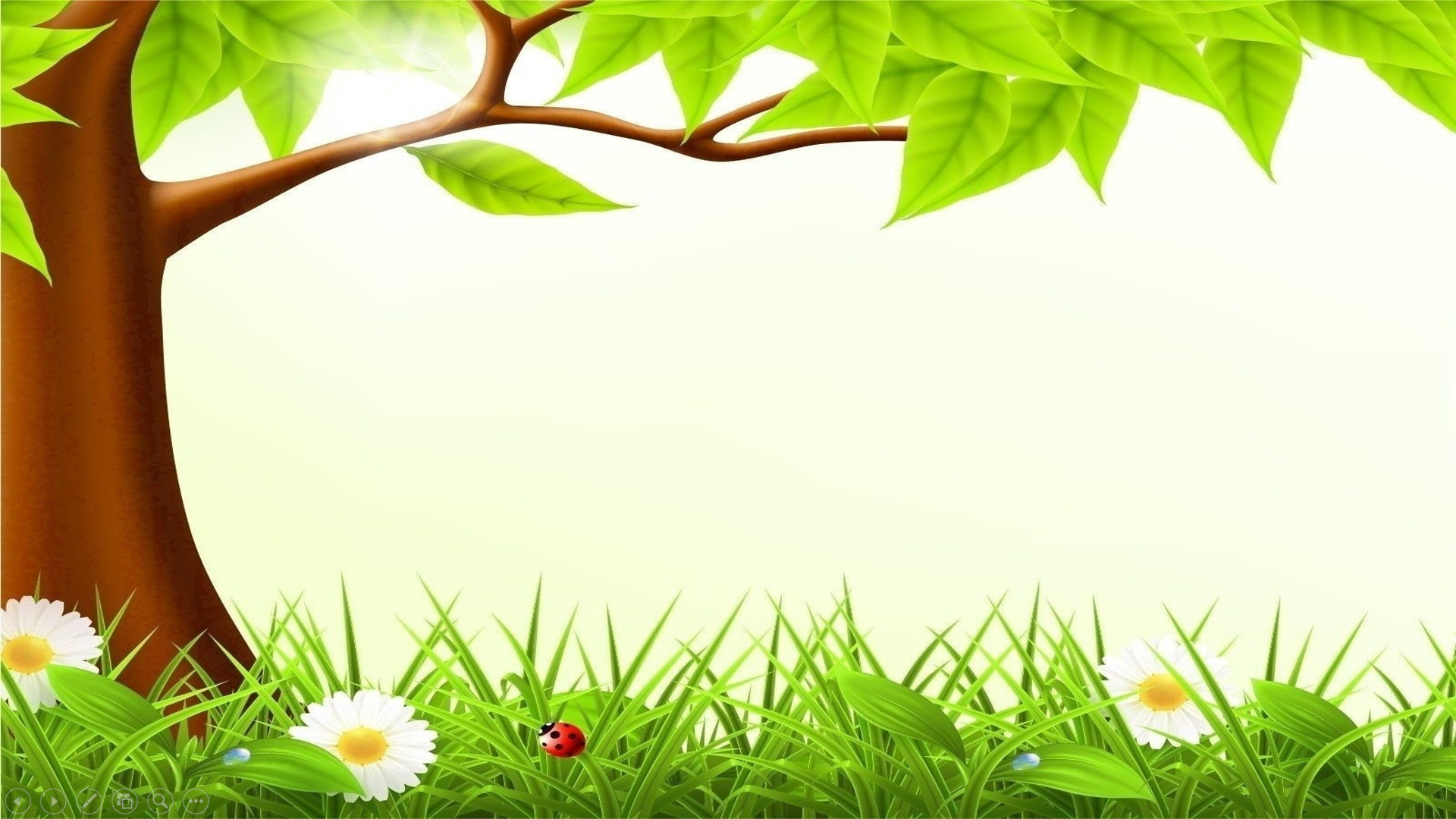 Cánh diều ứng với vạch chỉ số nào trên tia số?
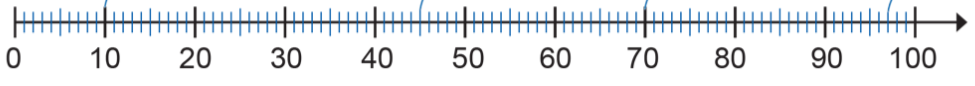 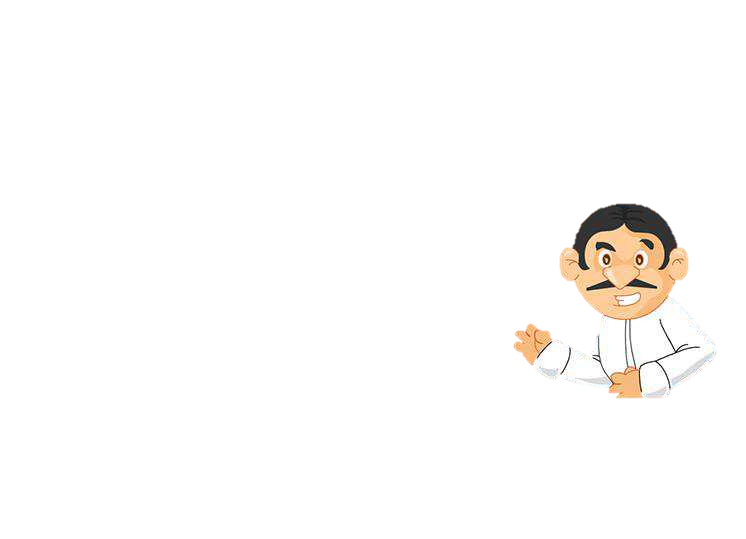 B. 50
A. 40
C. 60
D. 55
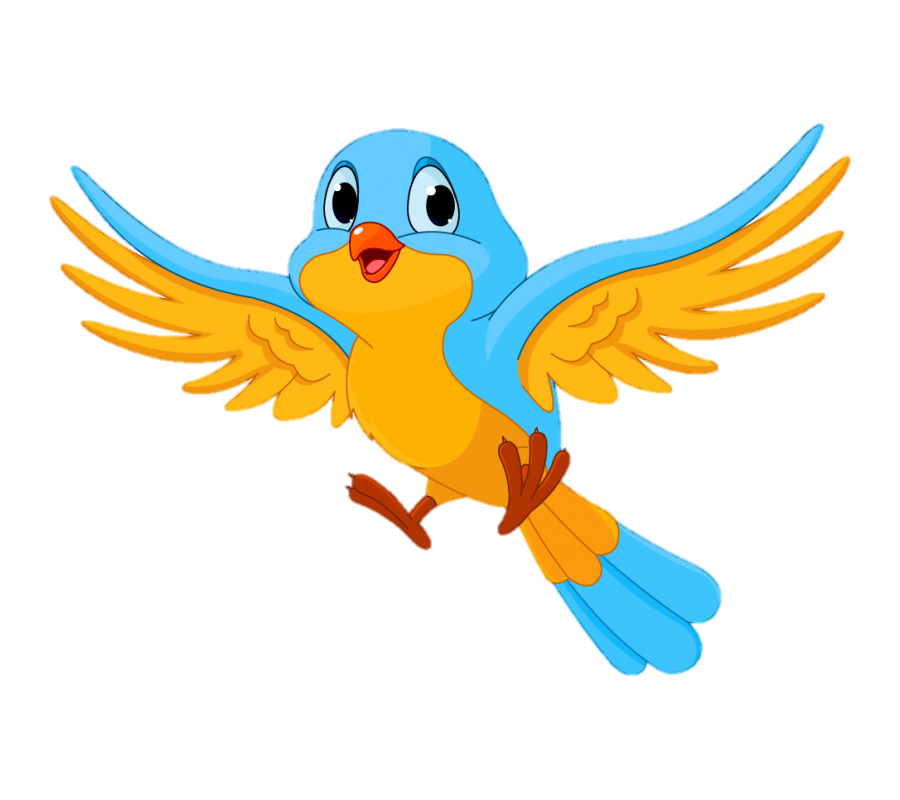 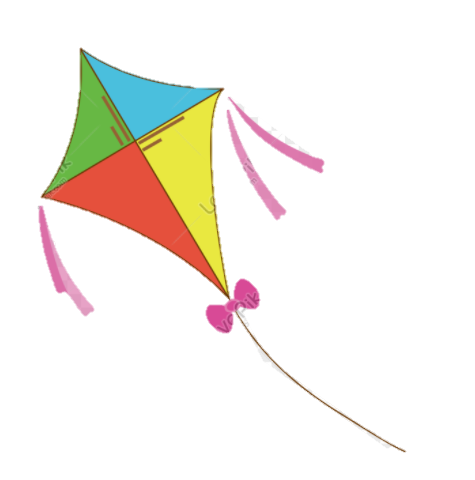 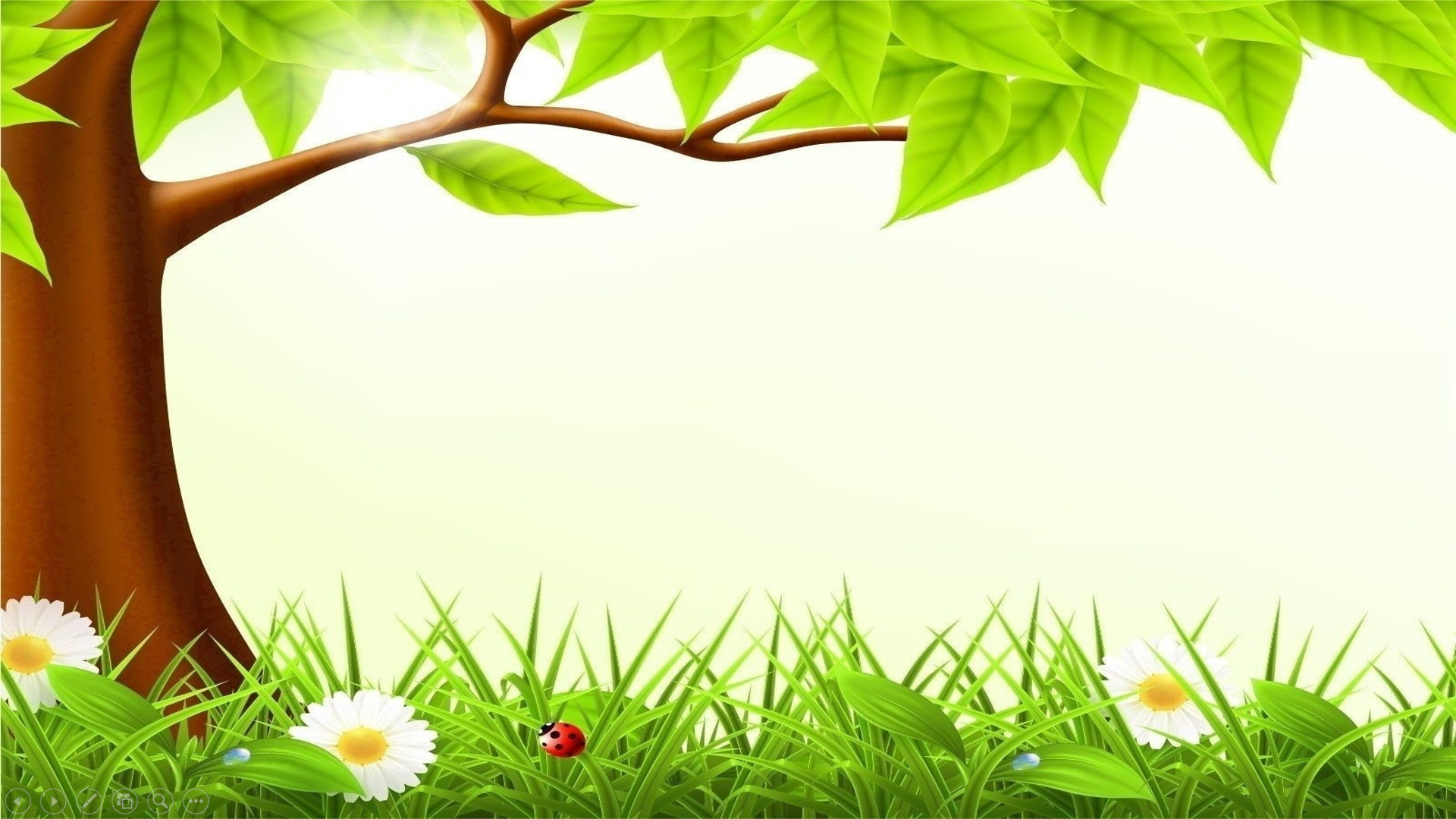 Cánh diều ứng với vạch chỉ số nào trên tia số?
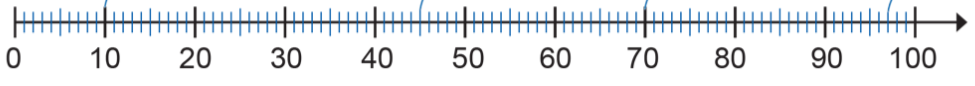 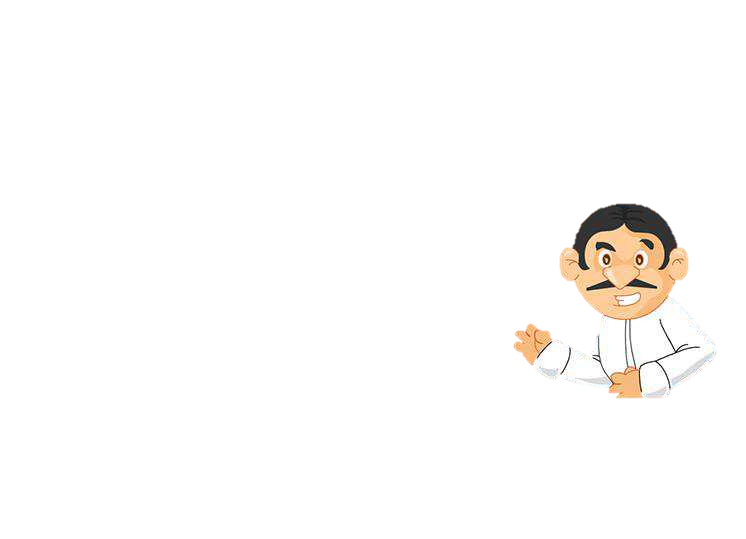 B. 73
A. 70
A. 75
C. 72
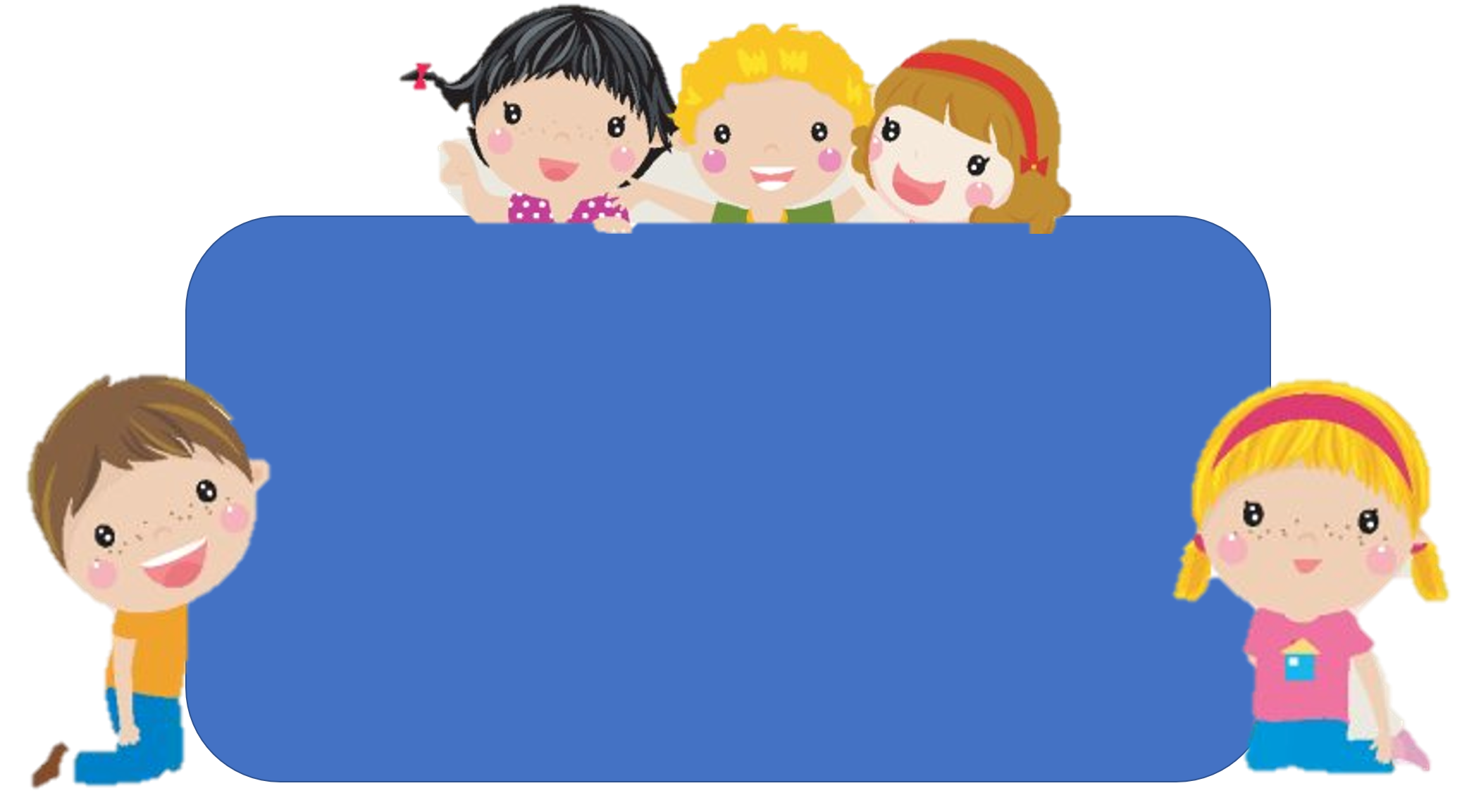 Em hãy chia sẻ những việc 
đã thực hiện được trong bài học hôm nay.
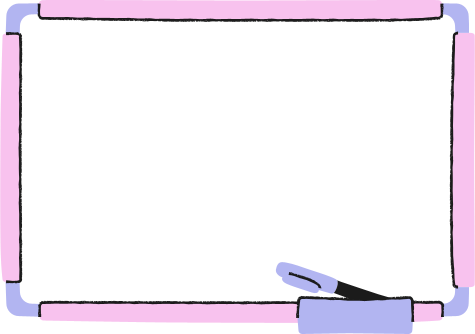 DẶN DÒ
Hoc10 chúc các em học tốt!